Overview and definitions of Open Science, Open Access and Open Data

Iryna Kuchma, EIFL Open Access Programme Manager, Twitter: @irynakuchma 
Dr. Nancy Pontika, Open Access Aggregation Officer, CORE, Twitter: @nancypontika
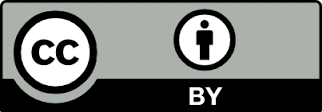 What is Open Science?
Open science is the movement to make scientific research, data and dissemination accessible to all levels of an inquiring society, amateur or professional
[https://en.wikipedia.org/wiki/Open_science]




Scope: 
Transparency in experimental methodology, observation, and collection of data 
Public availability and reusability of scientific data
Public accessibility and transparency of scientific communication 
Using web-based tools to facilitate scientific collaboration 
[The OpenScience Project, What exactly is open science http://www.openscience.org/blog/?p=269]
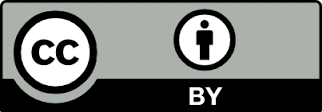 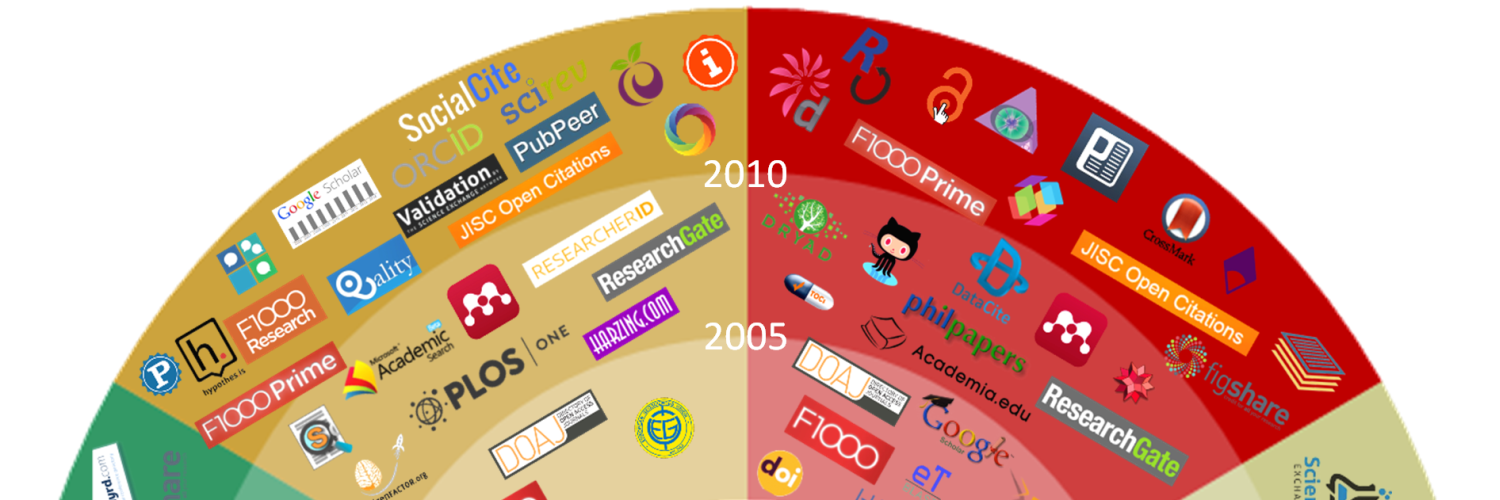 Open Access, Open Data, Open Science
EIFL Train-the-trainer programme
Bianca Kramer & Jeroen Bosman,  Utrecht University Library
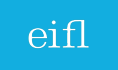 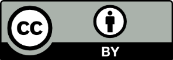 @MsPhelps
@jeroenbosman
(except logos)
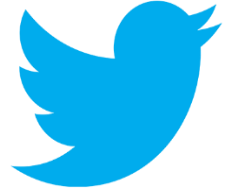 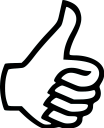 [Speaker Notes: Motiverend en voor ons belangrijk, afgelopen 20 jaar en vooral laatste 5-10 jaar meer in onderzoek/publiceren veranderd dan 350 jaar daarvoor]
Opening up the research workflow
Preparation		
Define & crowdsource research priorities
Organize project, team, collaborations
Get funding / contract
Discovery
Search literature / data / code / …
Get access; Get alerts / recommendations
Read / view 	
Annotate
Assessment
Comment / peer review
Determine impact of research output
Determine impact of researchers
Outreach
Archive/share posters
Archive/share presentations
Tell about research outside academia
Researcher profiles/networks
Analysis
Collect, mine, extract data / experiment
Share protocols / notebooks / workflows
Analyze
Writing
Write / code
Visualize
Cite
Translate
Publication
Archive / share publications; data & code
Publish in OA journal
Open Science is …
Open to participation
Open to (re)use
Open to the world
?
?
Open Science practices
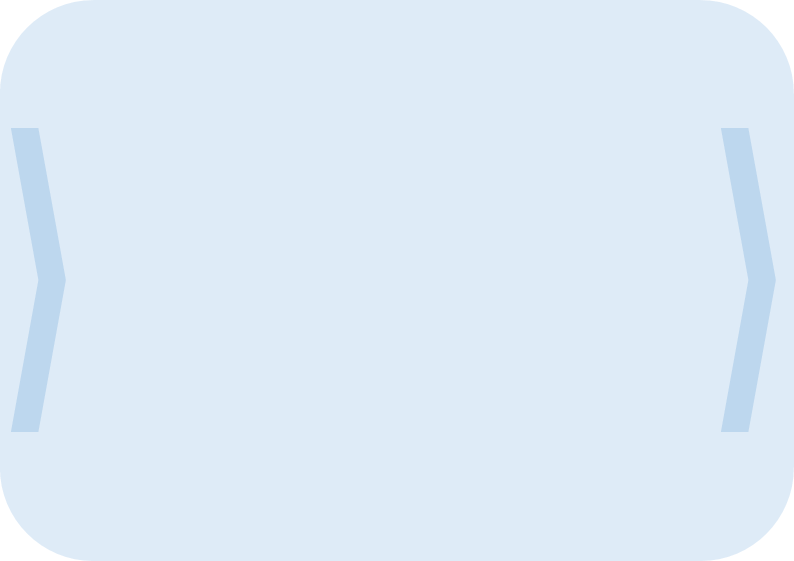 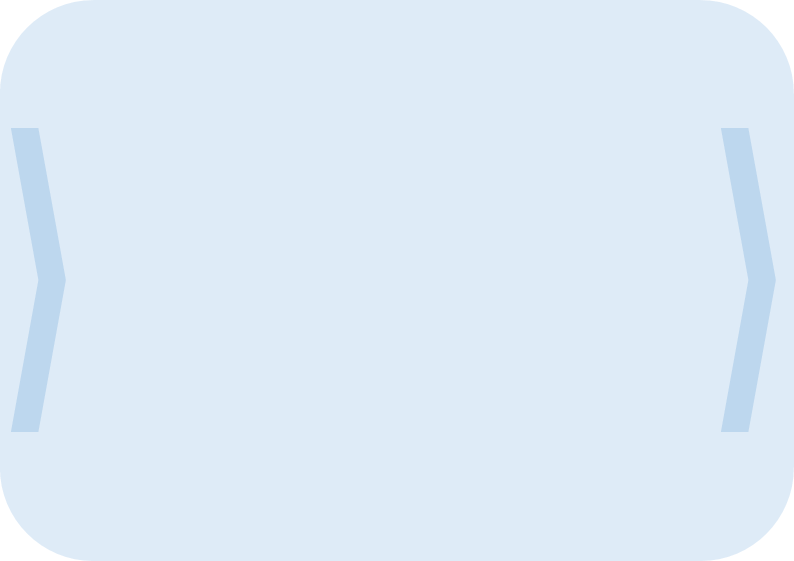 involve public / patients 
in drafting
research proposals
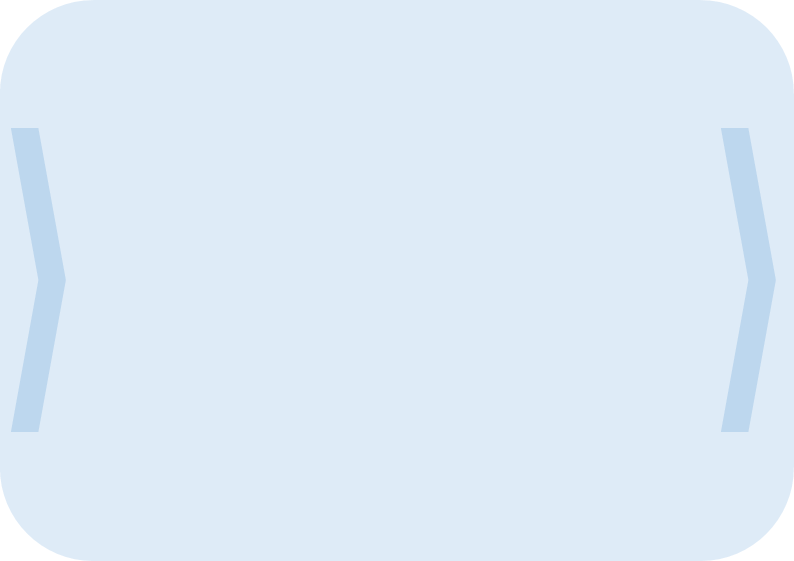 share hypothesis before 
starting research 
(if possible/relevant)
openly share
project proposals
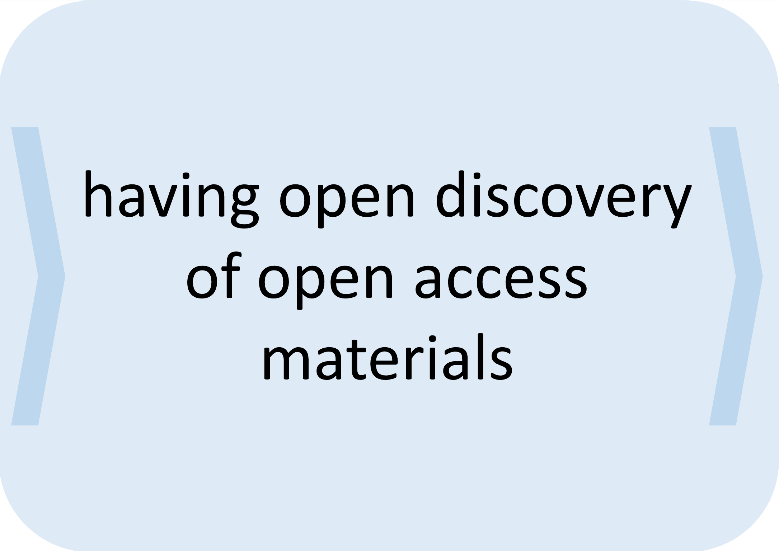 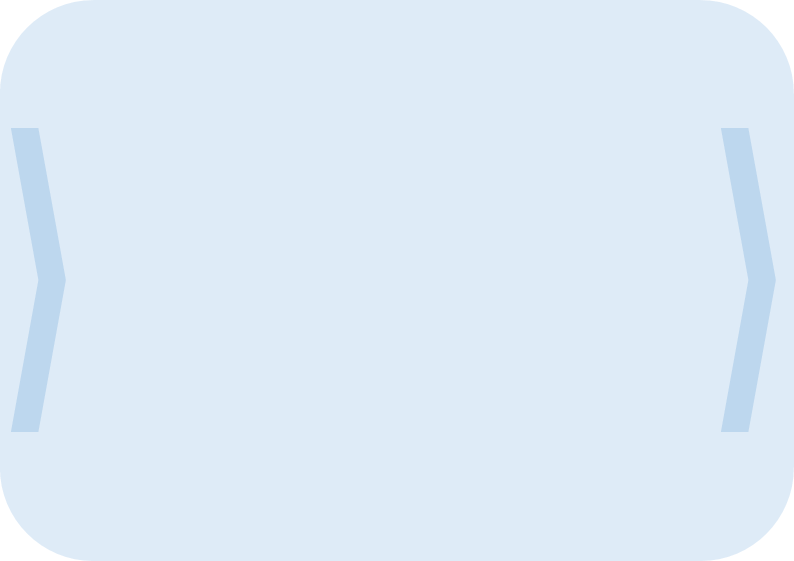 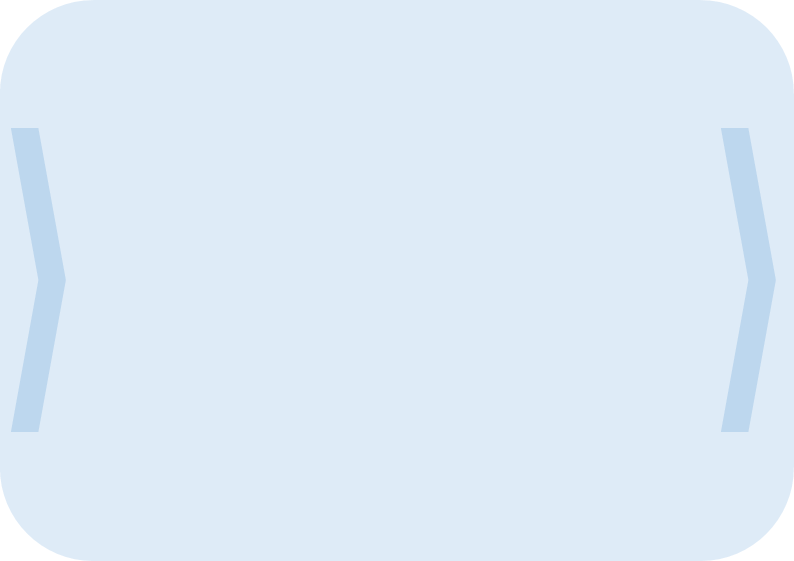 use easily attainable 
software to allow anyone to reproduce your results
extensively search for 
existing data before
generating your own
Open Science practices
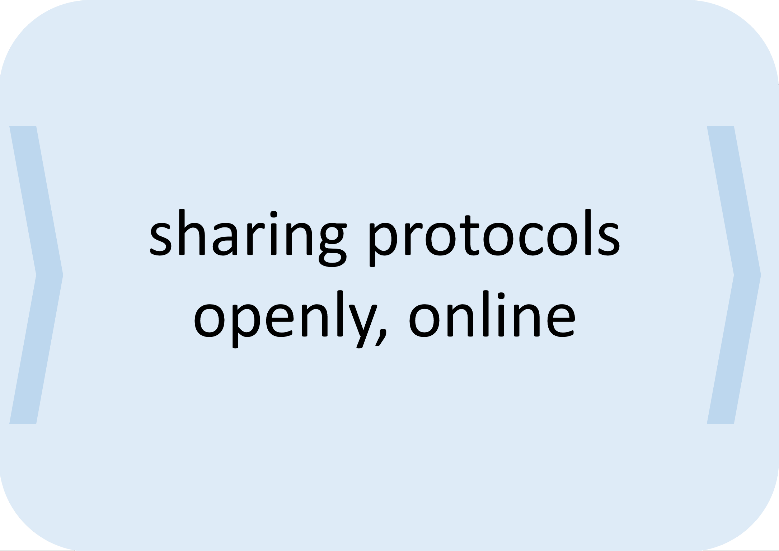 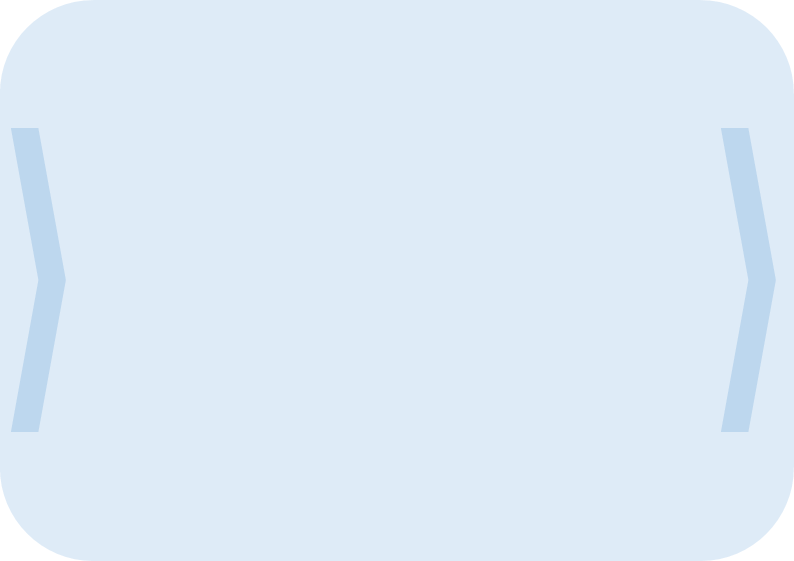 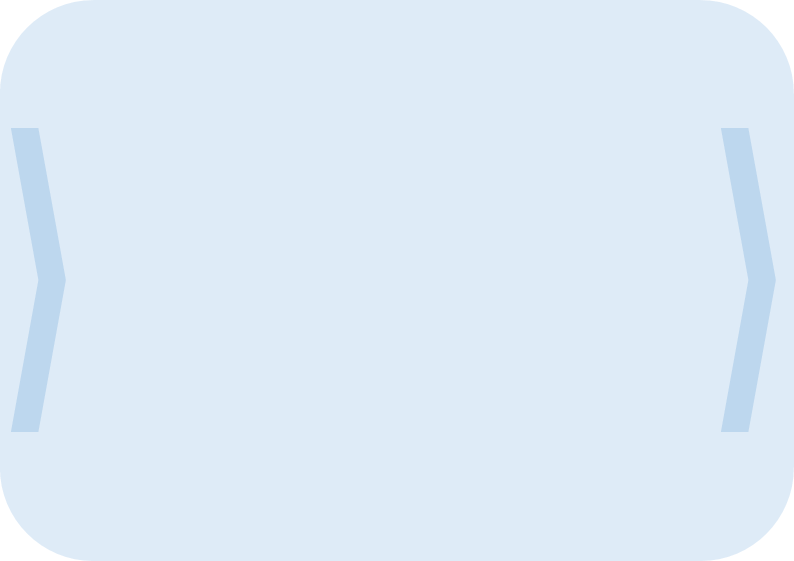 store data in the most 
open format possible
cite OA versions of 
literature & provide 
data and code citations
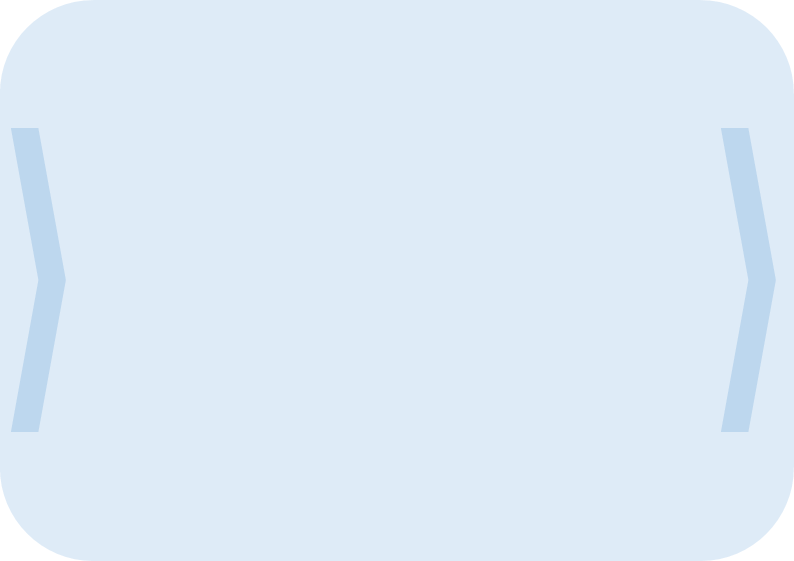 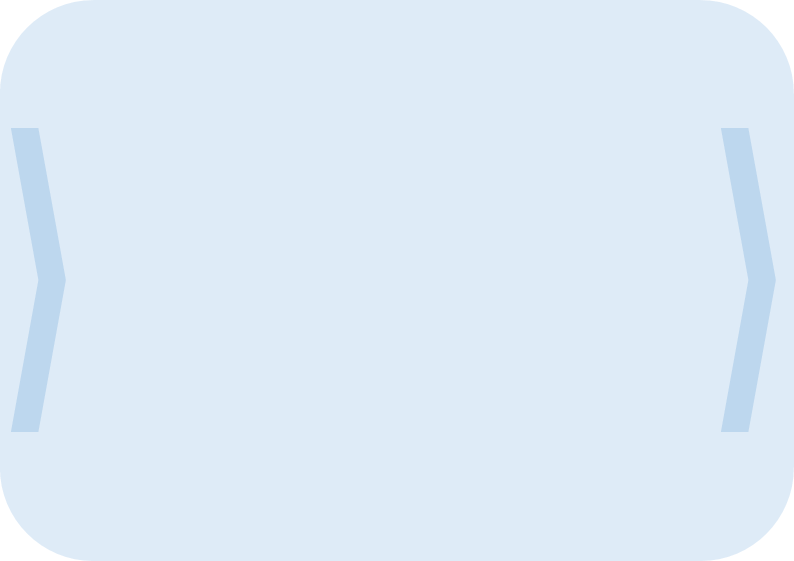 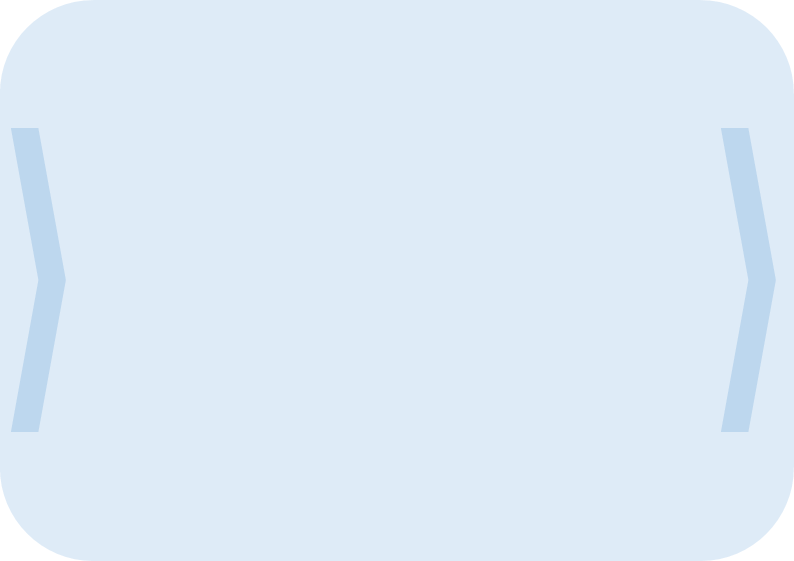 acknowledge 
contributor roles 
in a publication
publish preprints,
encourage feedback / 
open peer review
translate research objects 
in world languages
Open Science practices
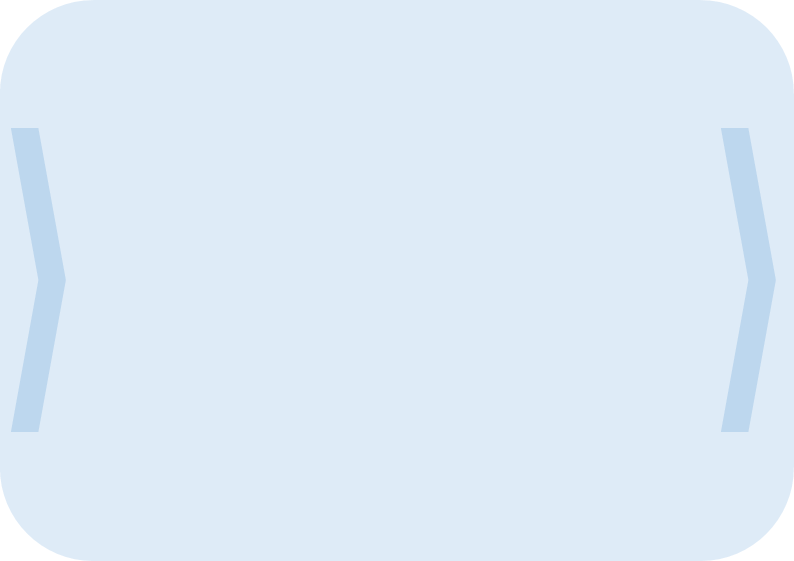 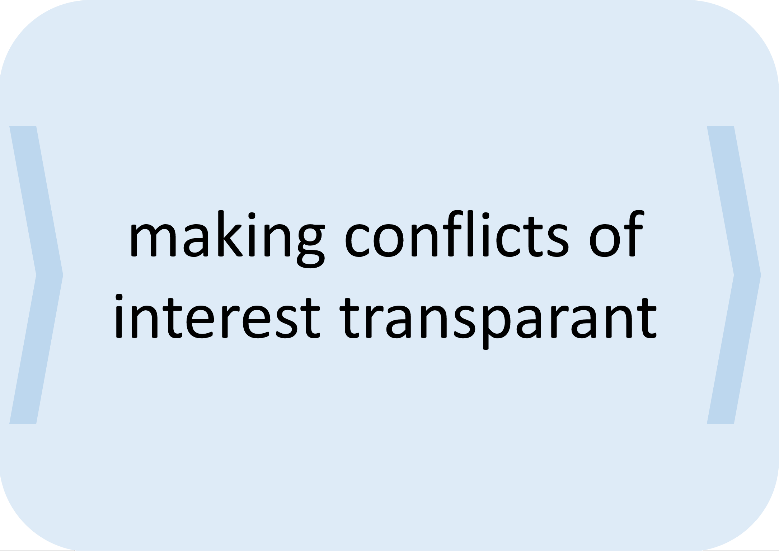 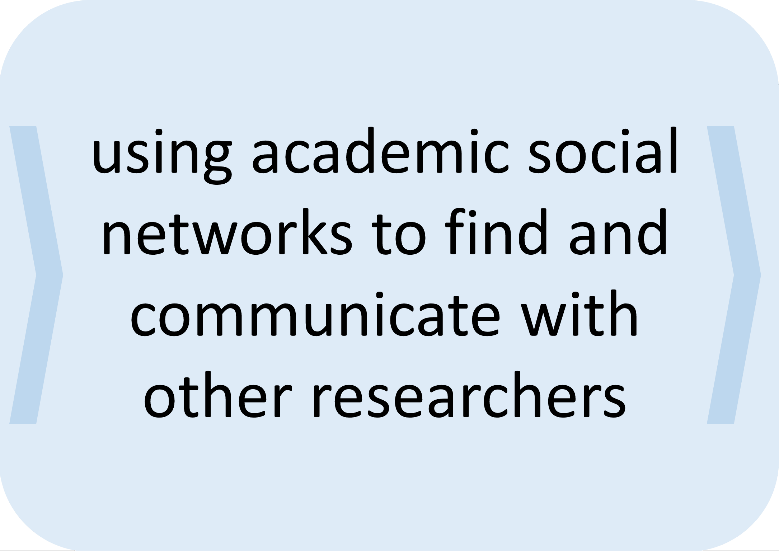 publish  pre-publication 
history (version + reviews)
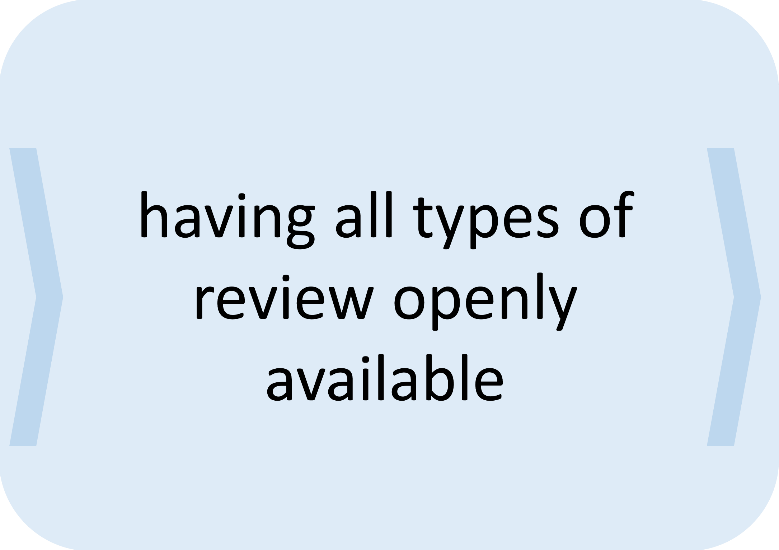 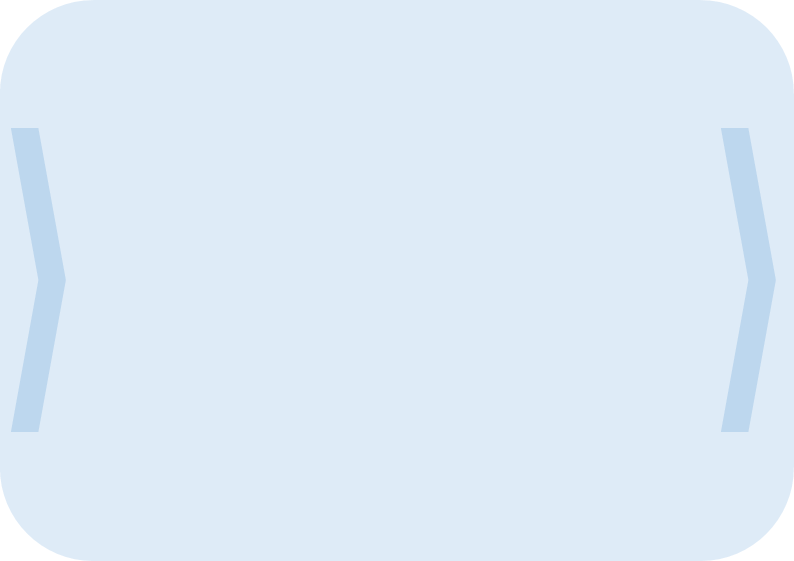 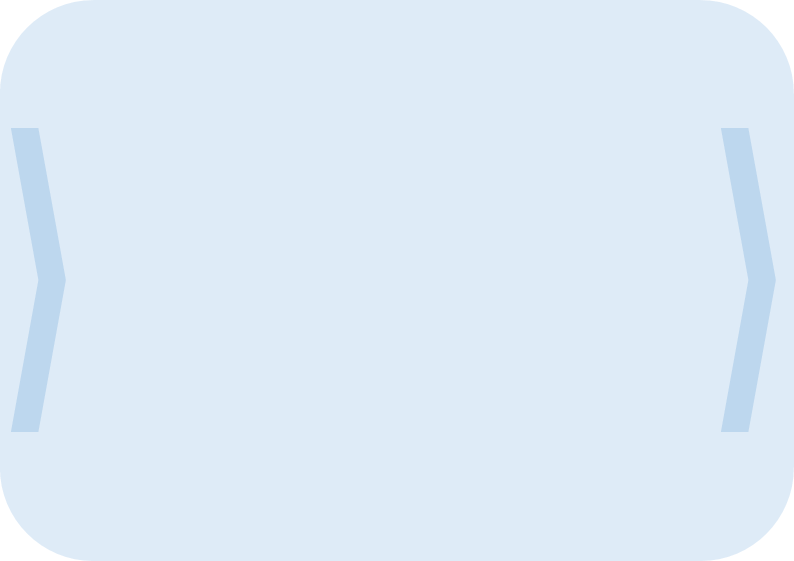 use metrics of 
commercial /social 
applications to 
 assess research
refuse to be part of 
all male of all white 
panels
Reproducibility & integrity
“Mostly due to current methods capture and data malpractice, approximately 50% of all research data and experiments is considered not reproducible, and the vast majority (likely over 80%) of data 
never makes it to a trusted and sustainable repository.”
Source: Realising the European Open Science Cloud, EC DG Research & Innovation 2016 http://ec.europa.eu/research/openscience/pdf/realising_the_european_open_science_cloud_2016.pdf#view=fit&pagemode=none
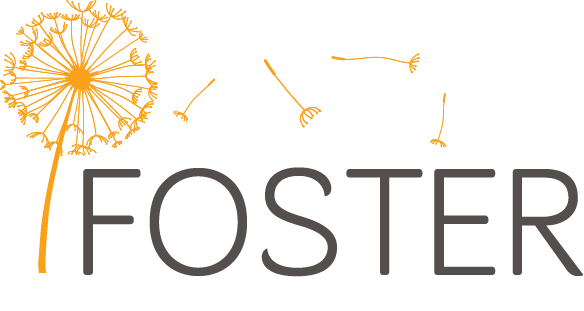 Reproducibility and replication
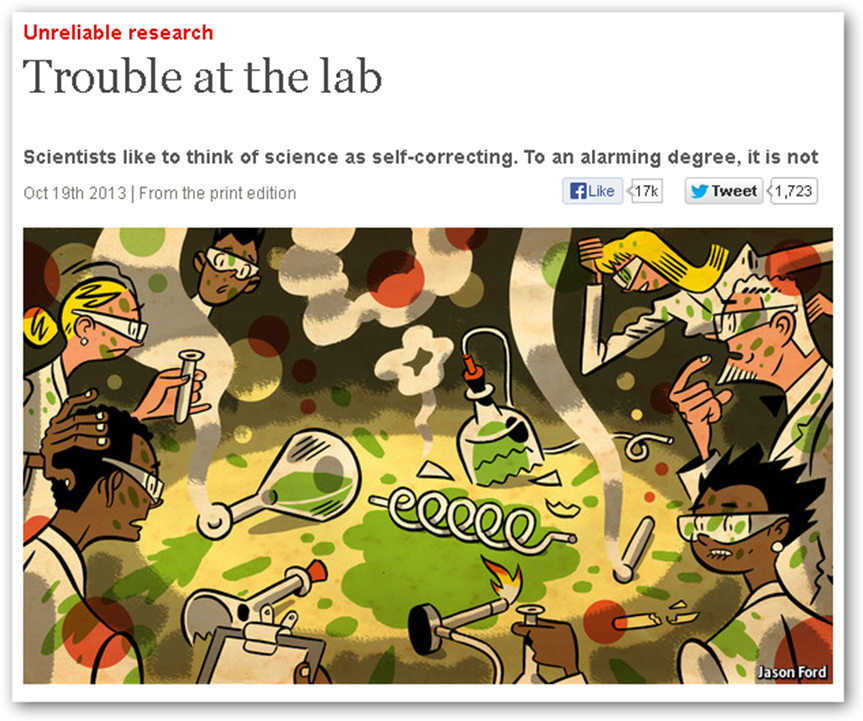 Economist article:Low reproducability
Psychology replication study:only 36/97 results reproducible
Cancer biology project
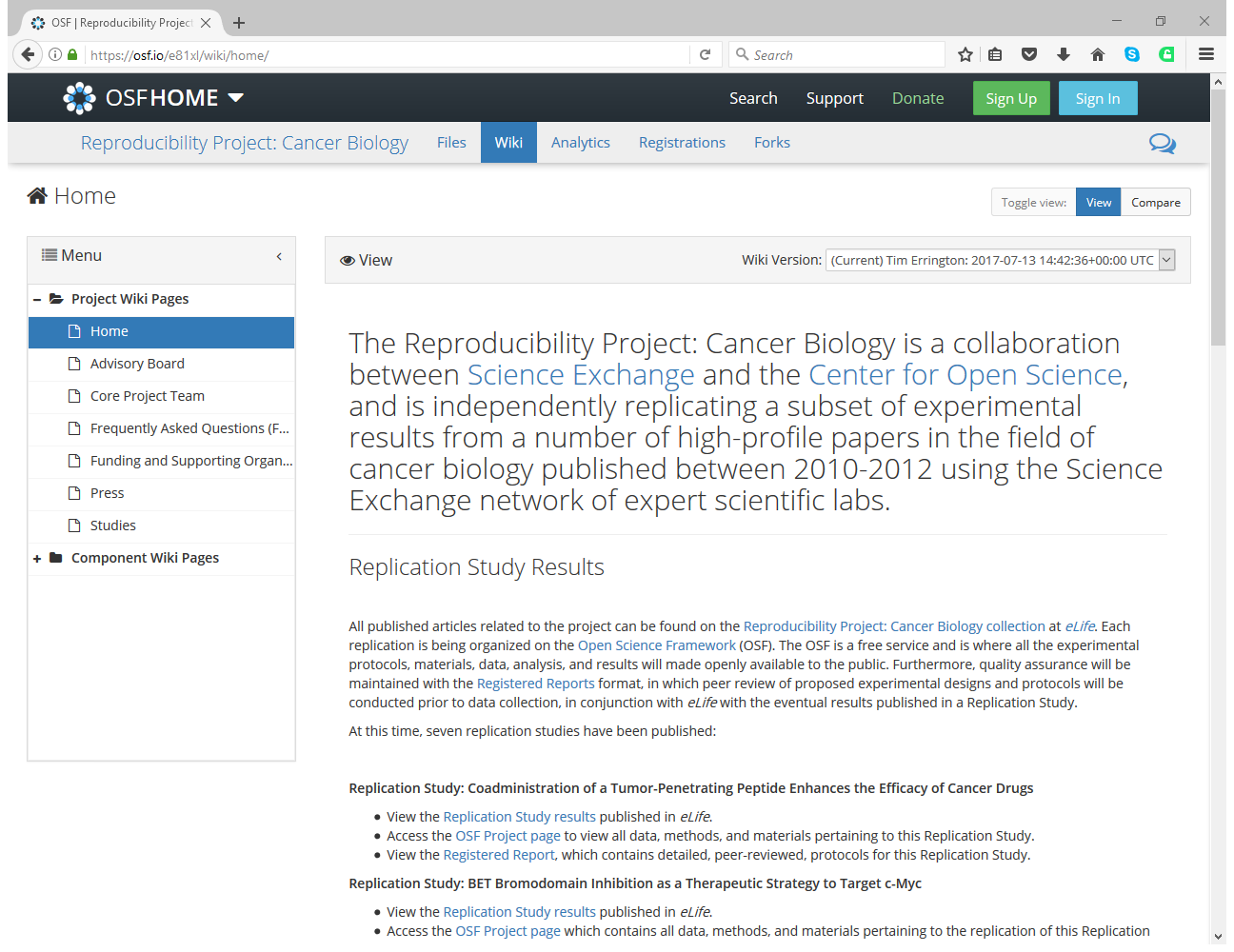 Reproducibility
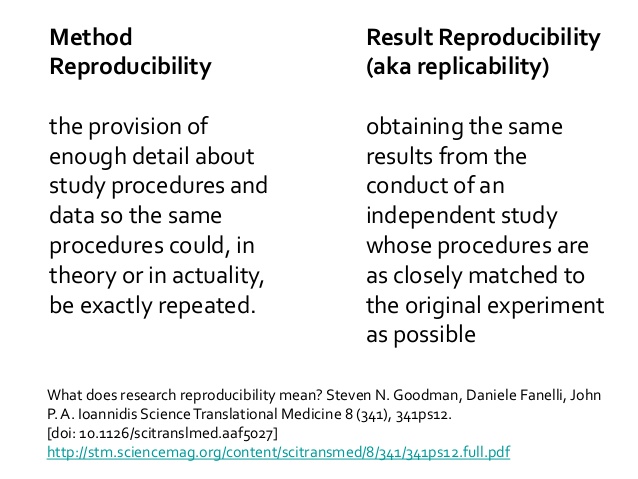 Reproducibility in the research workflow
preparation
assessment
check (statistical) methods /reporting
welcome replication studies
pre-register (can be embargoed)
experimenting / analysis
publication
share protocols, scripts
use materials ids (RRIDs)
use open hardware
document steps, file management
share data
use executable/forkable publications
use IDs for preregistrations, data, methods, materials, contributors
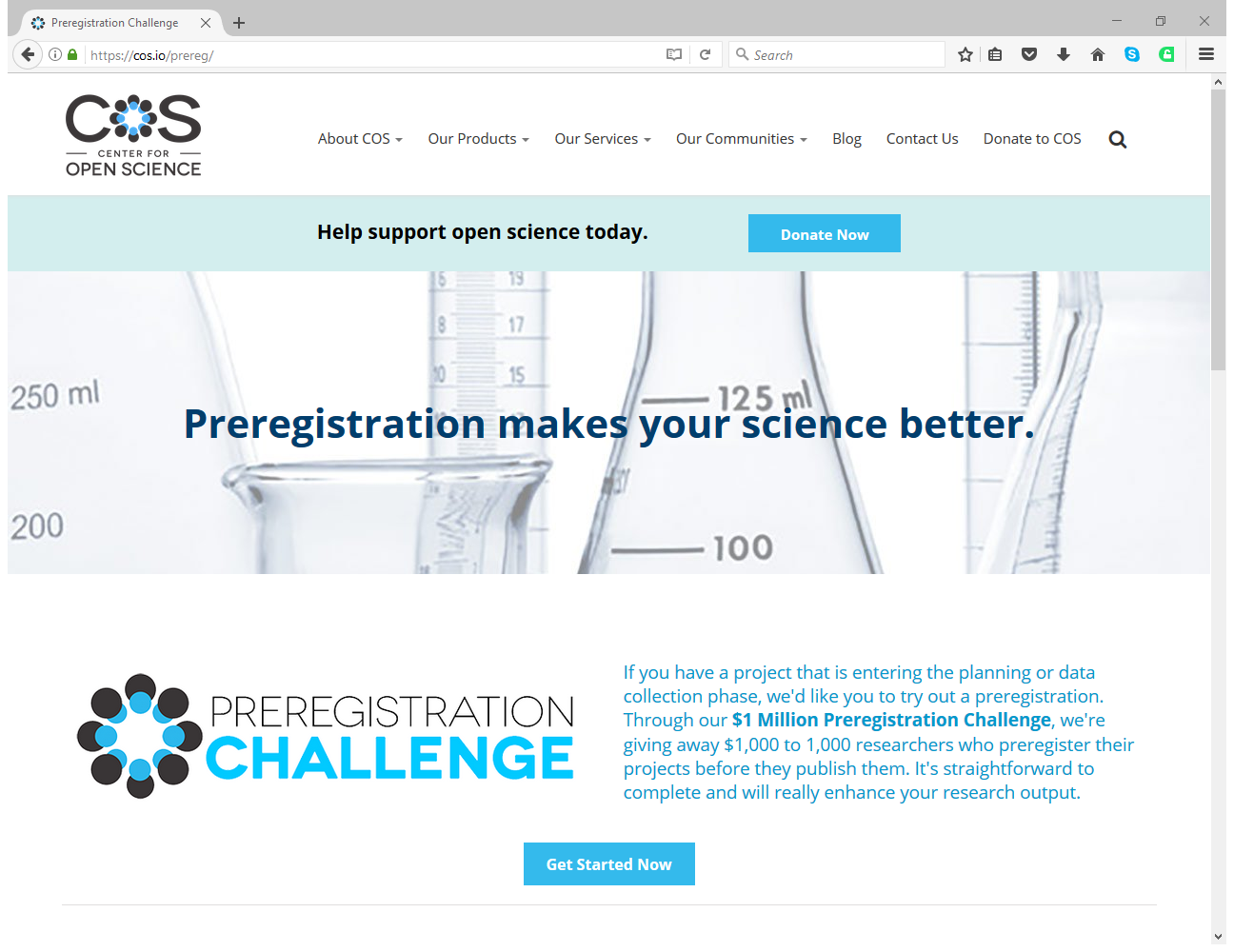 Pre-registering, e.g. at OSF or AsPredicted
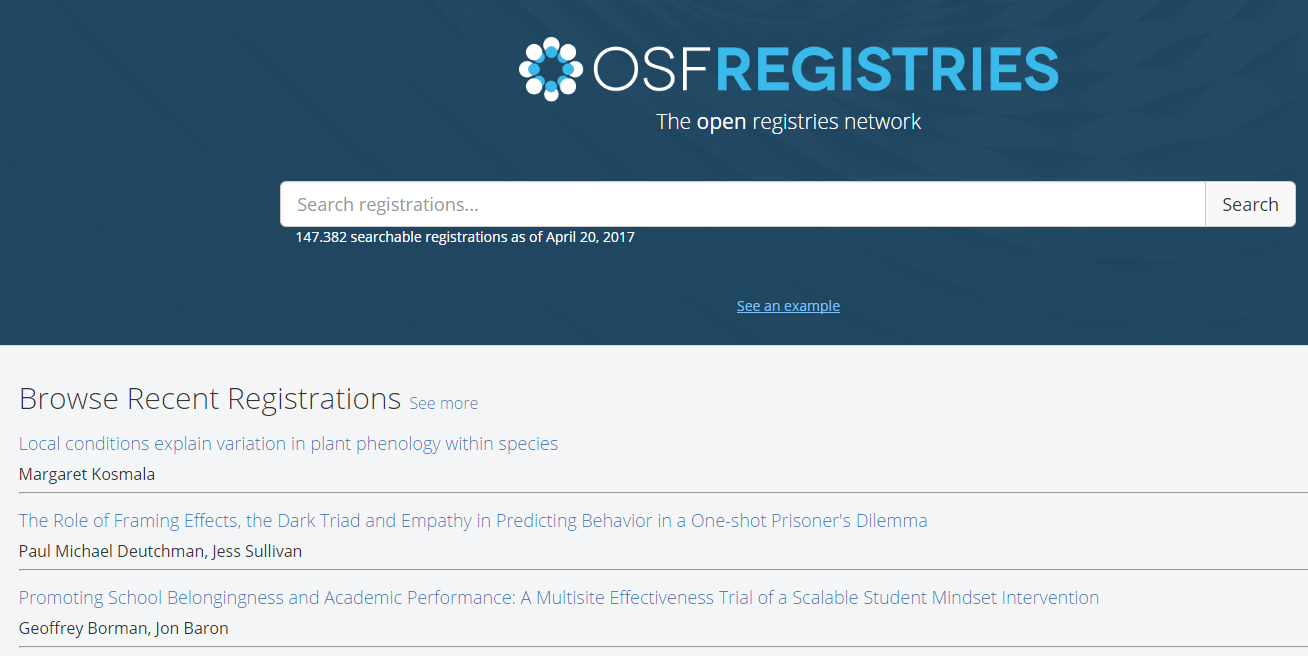 Make it easy to verify your hypothesis and analysis plans. Prevent 
p-hacking
Pre-registering, e.g. at OSF or AsPredicted
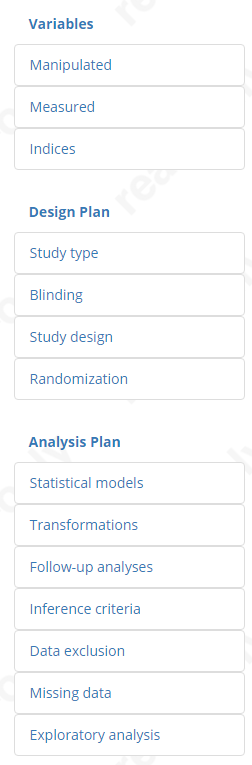 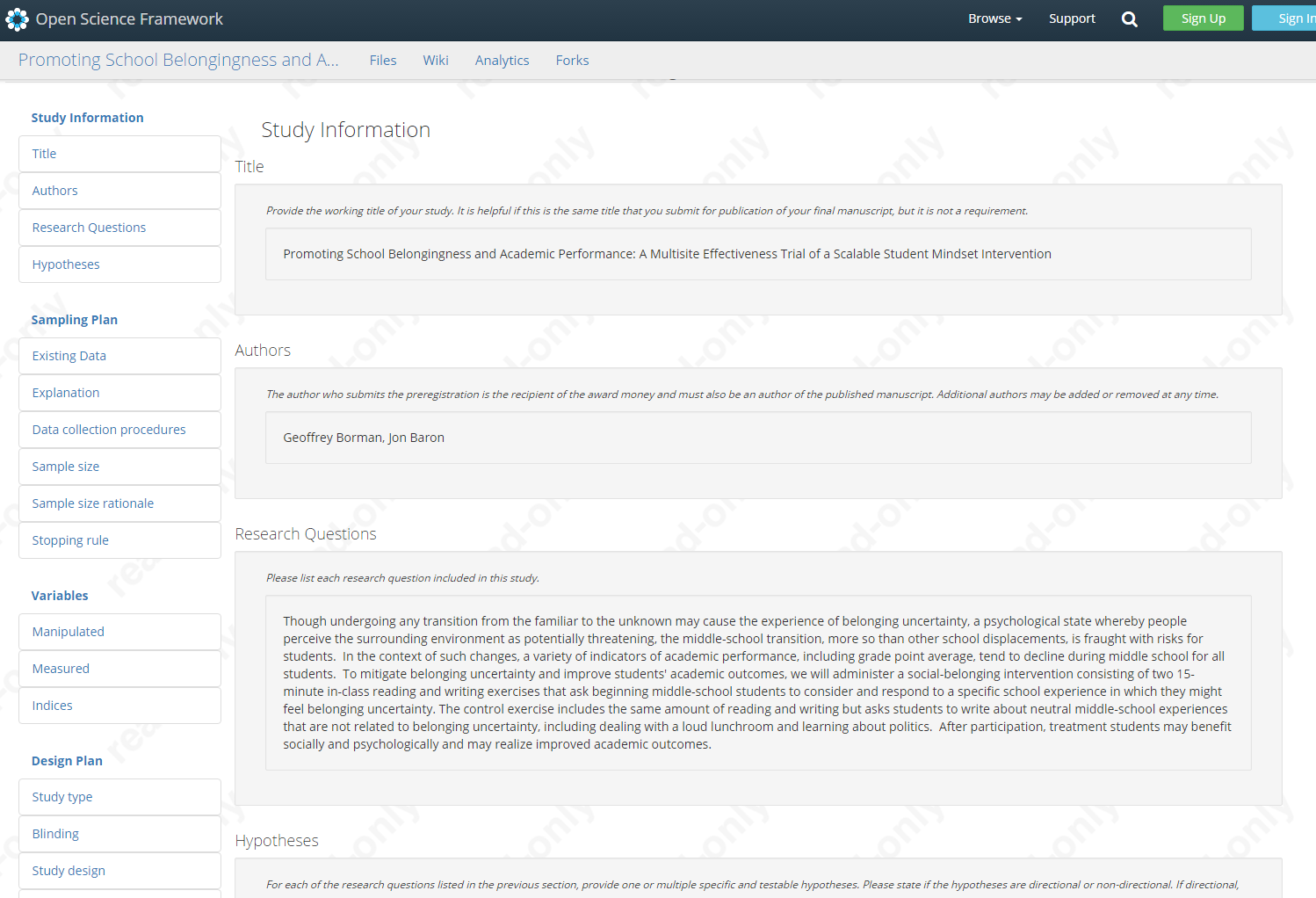 Pre-registering, e.g. at OSF or AsPredicted
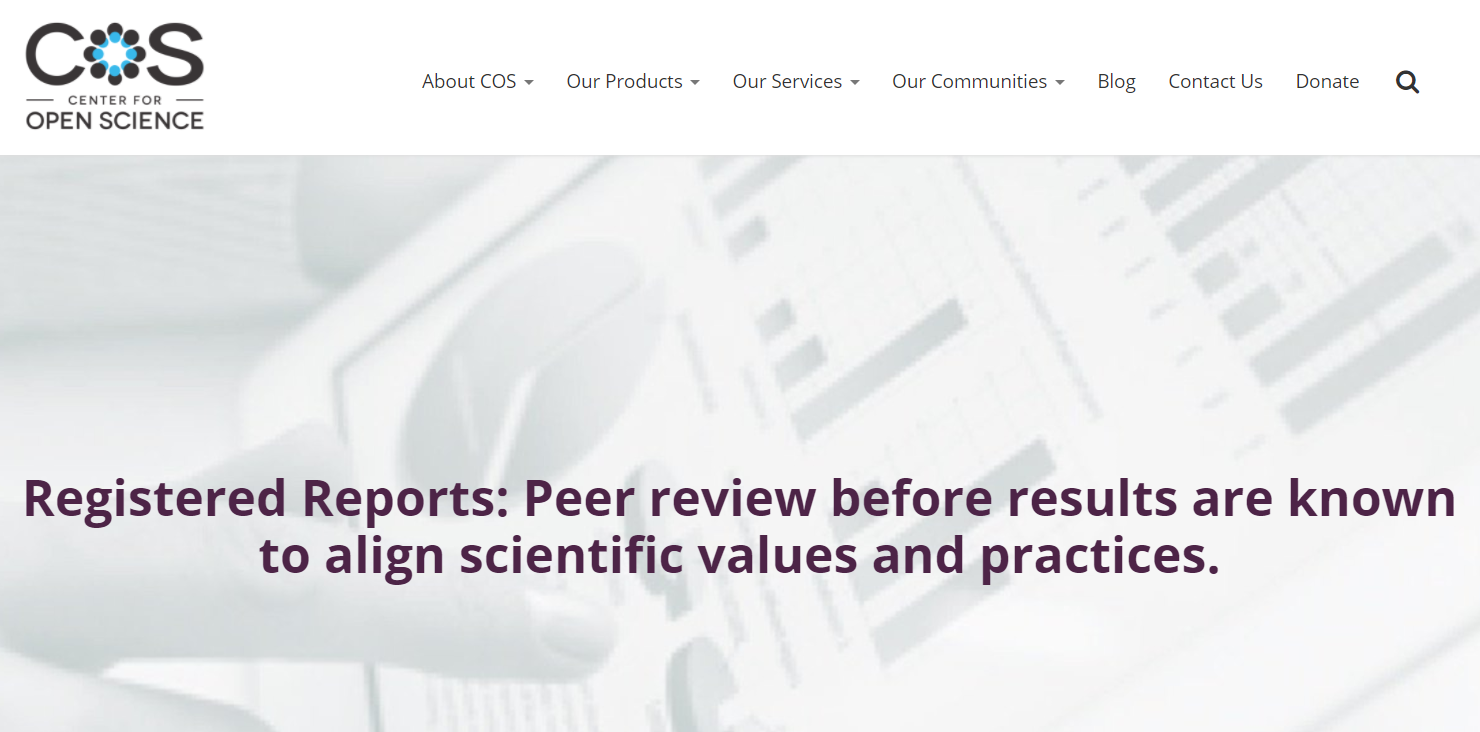 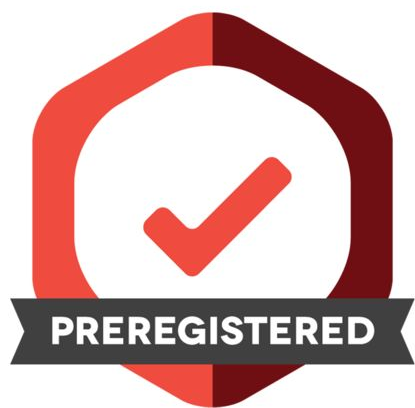 Aspredicted.org
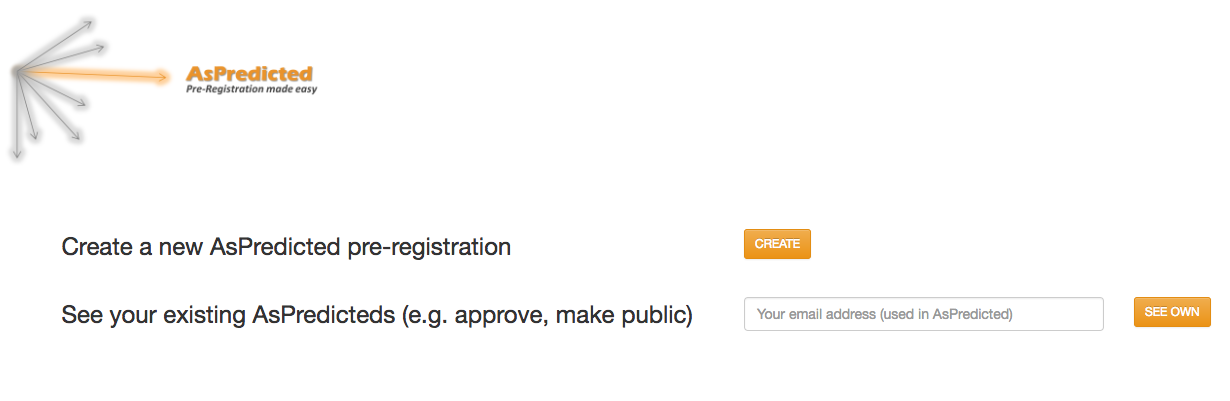 Source: https://aspredicted.org/
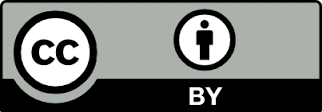 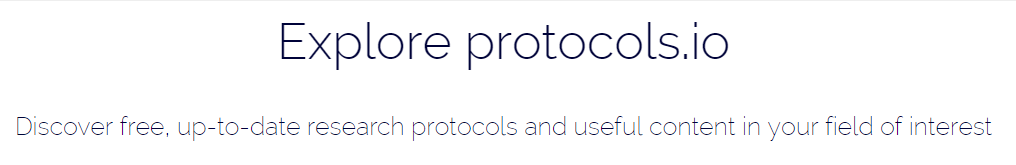 Sharing methods and materials, e.g. at Protocols.io or RRID
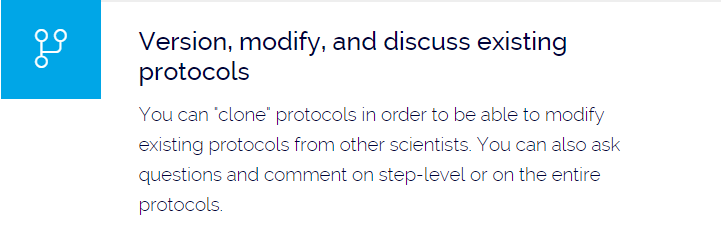 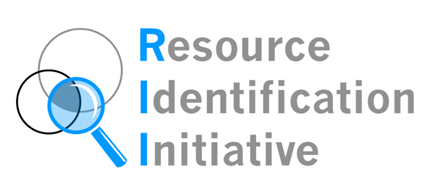 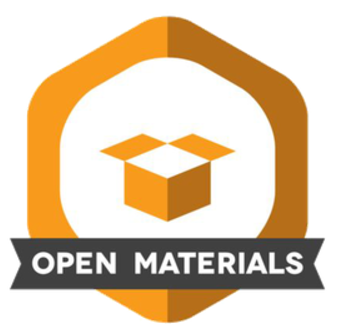 MyExperiment – research workflow
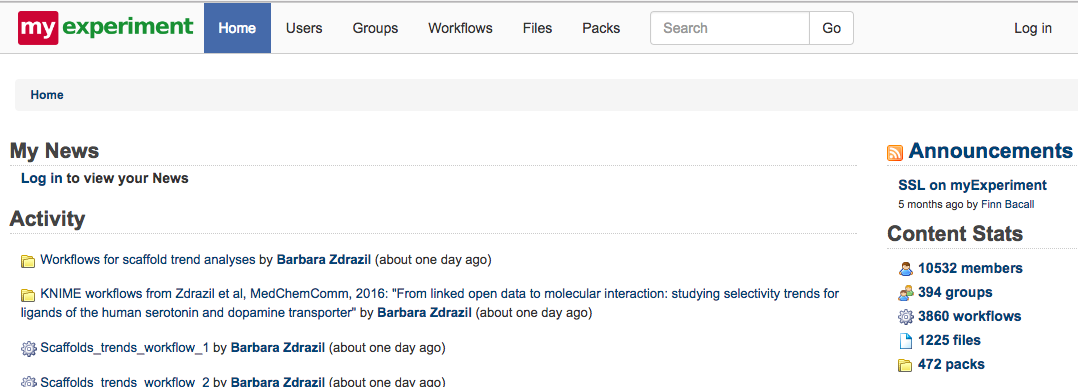 Source: https://www.myexperiment.org/home
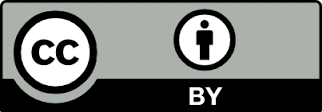 sharing notebooks e.g. at ONSNetwork or OSF
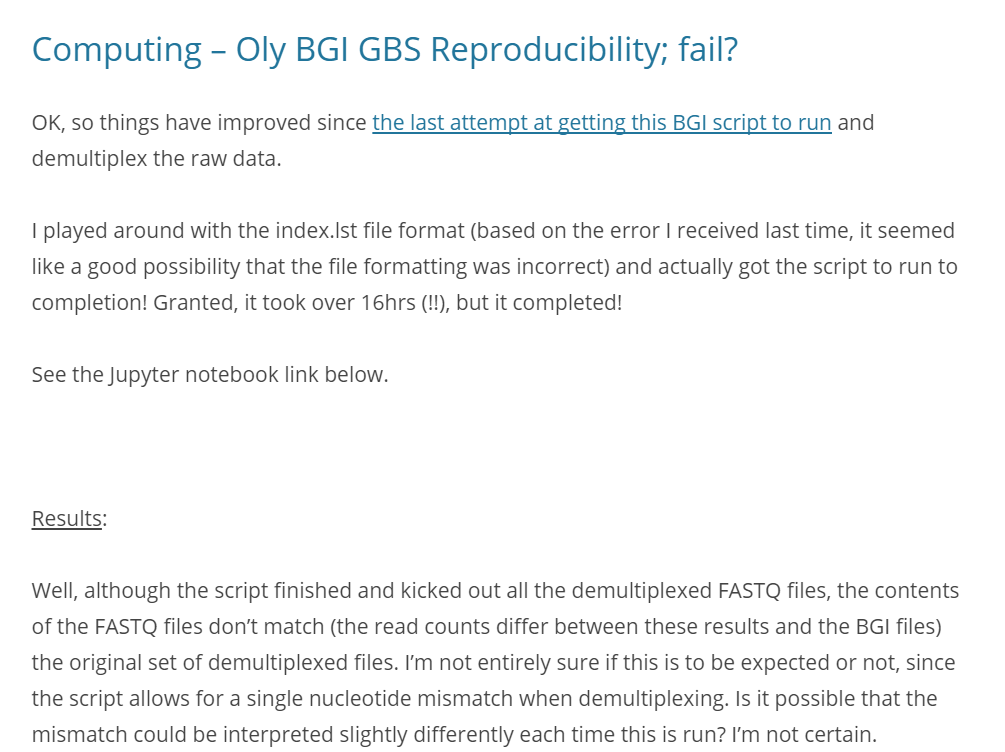 Get feedback from peers, help form your thoughts, feel less alone while doing the analyses. Spot mistakes early on.
Open Notebook Science Network
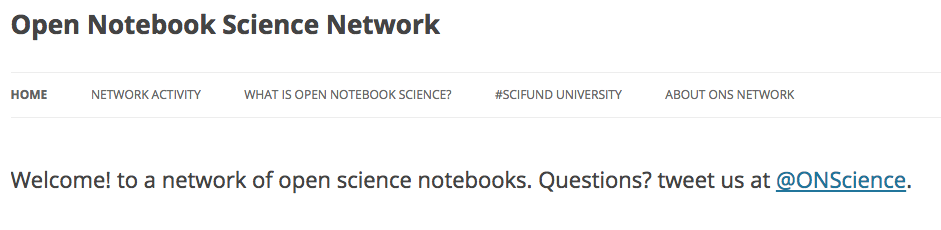 Source: http://onsnetwork.org/
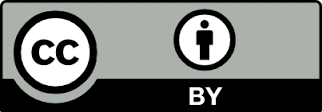 Sharing data, e.g. at Dryad, Figshare or Zenodo
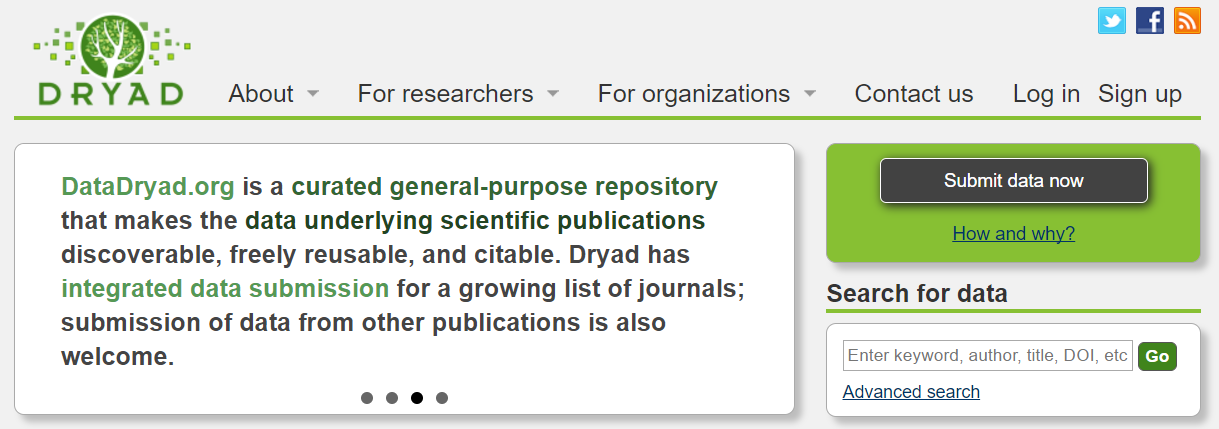 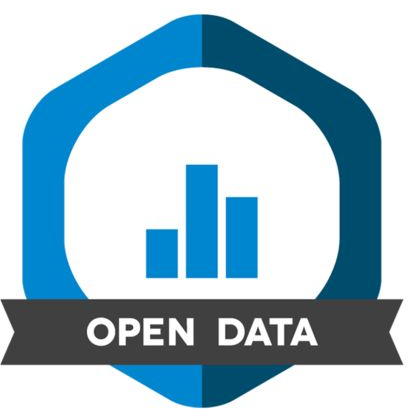 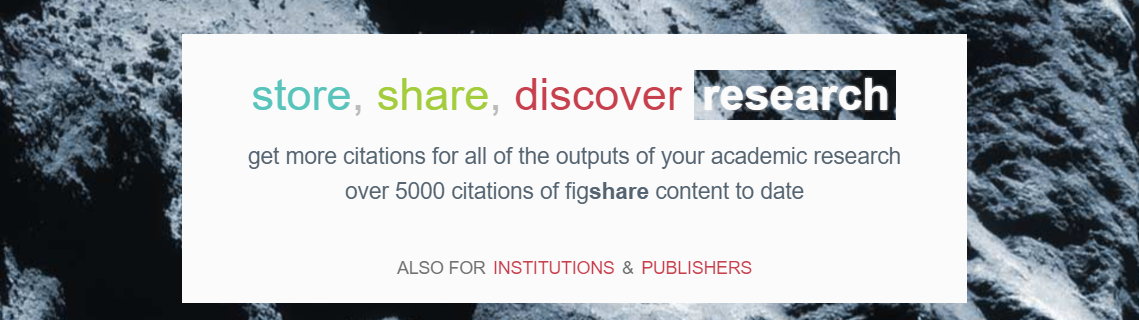 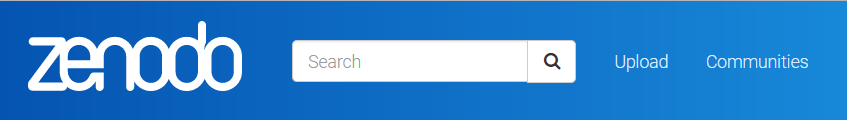 Sharing research data, e.g. at Dryad, Figshare or Zenodo
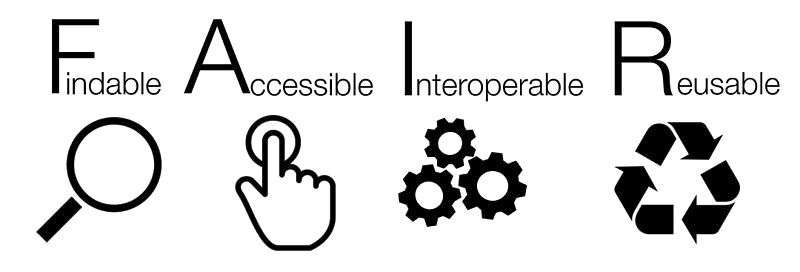 Sharing code e.g. at GitHub with GNU OR MIT license
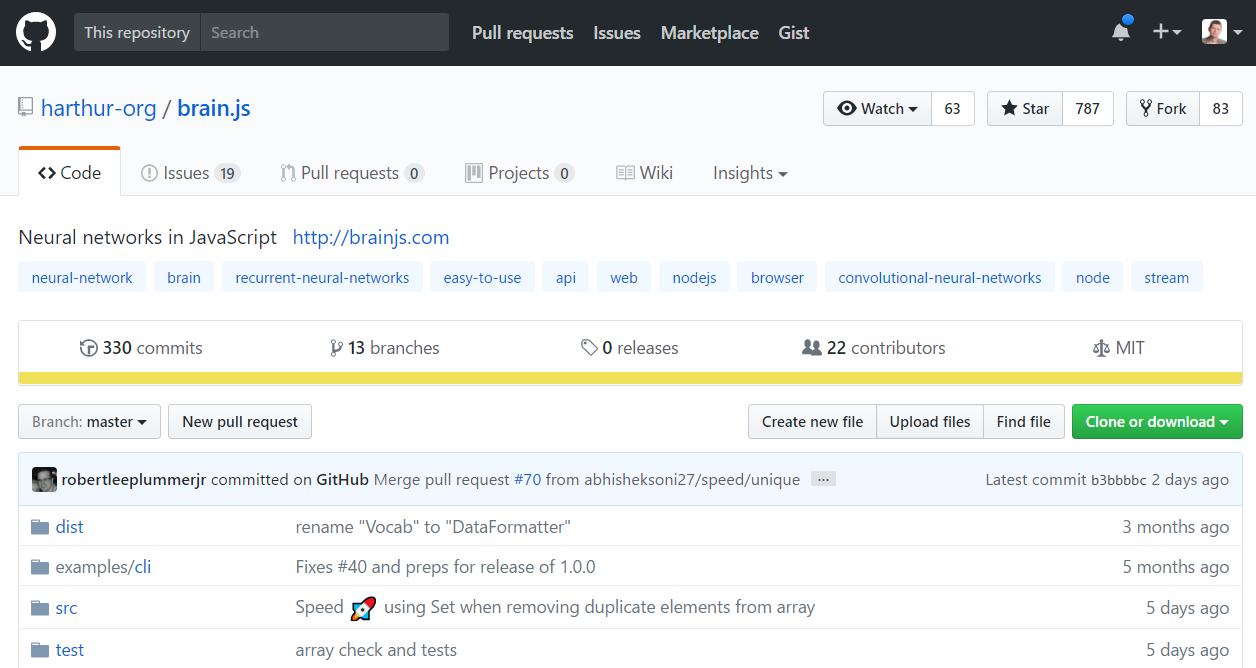 Get people to check, contribute to and use and build on your code
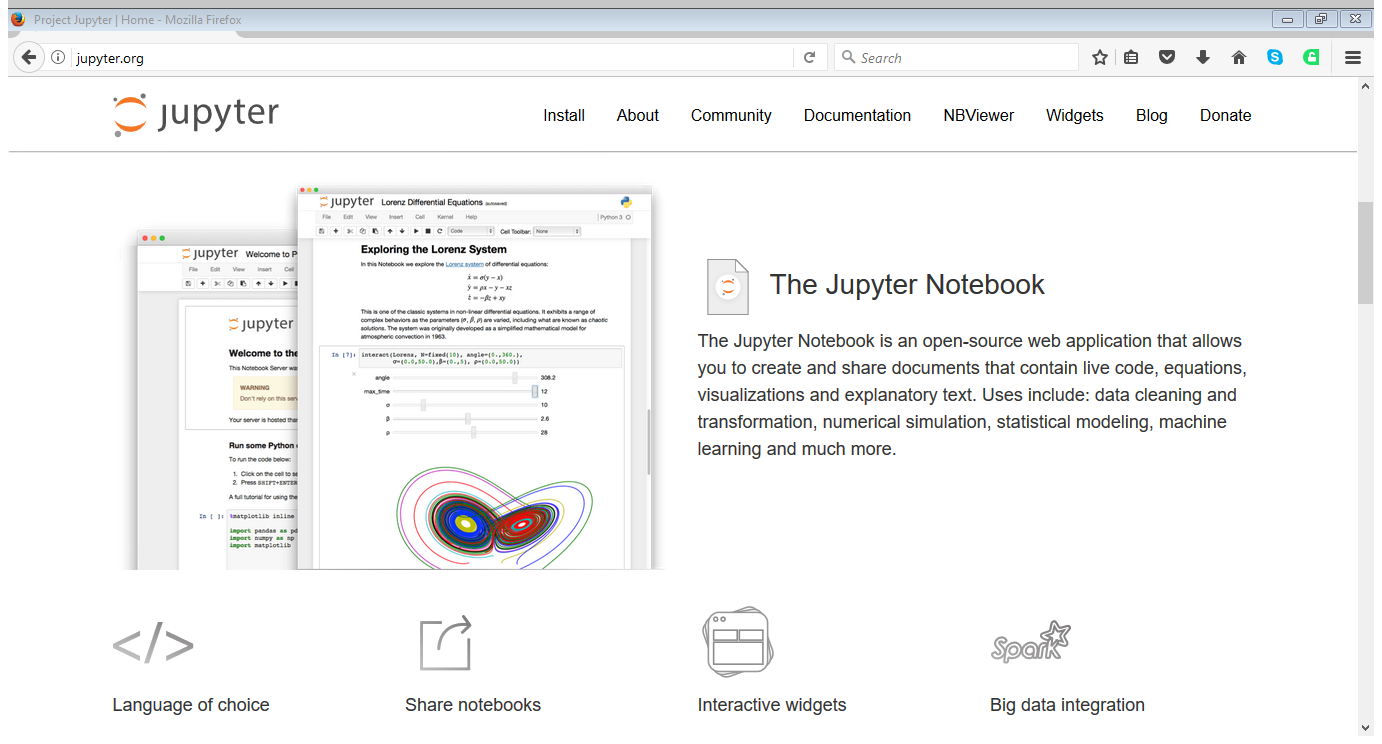 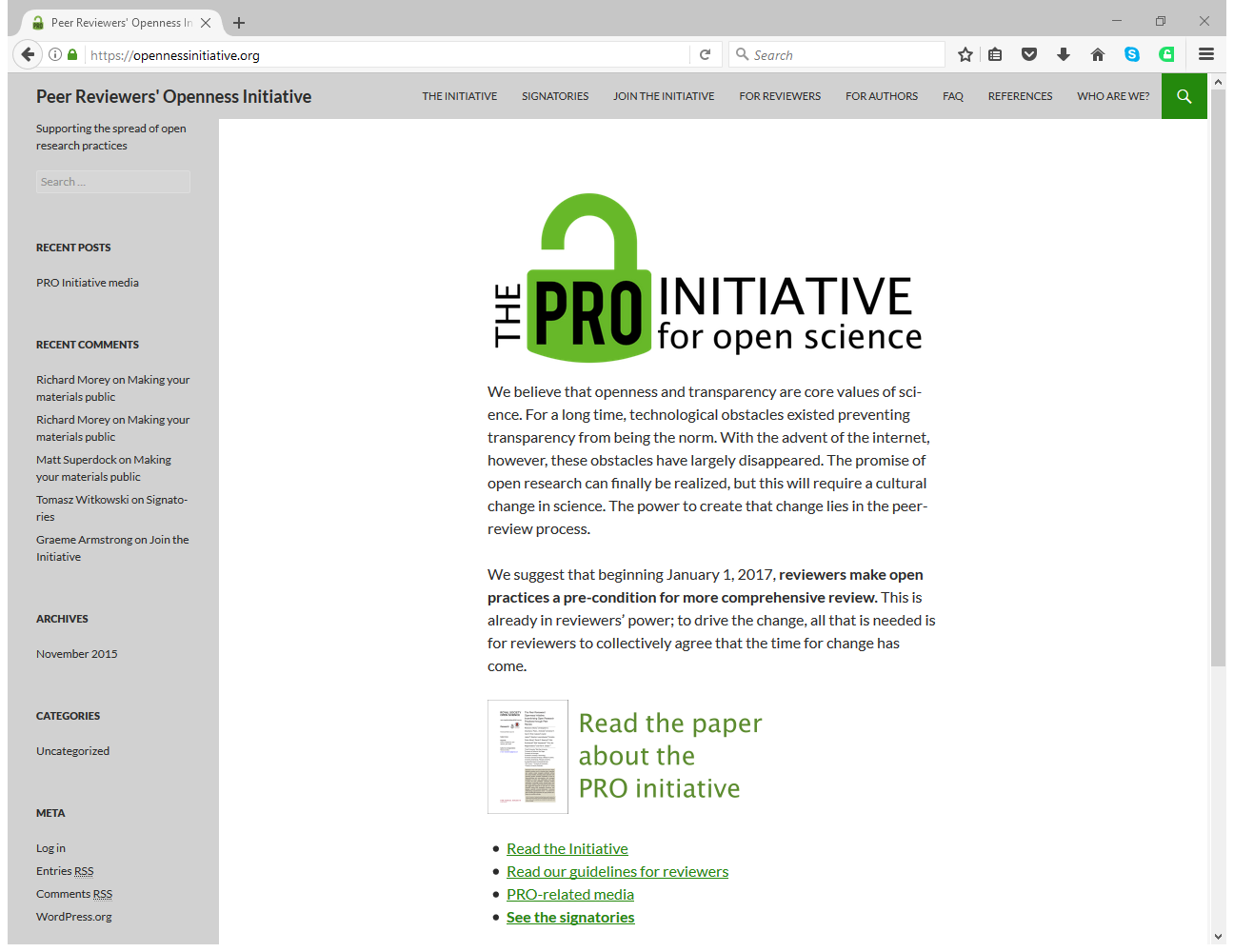 Variety of disciplines
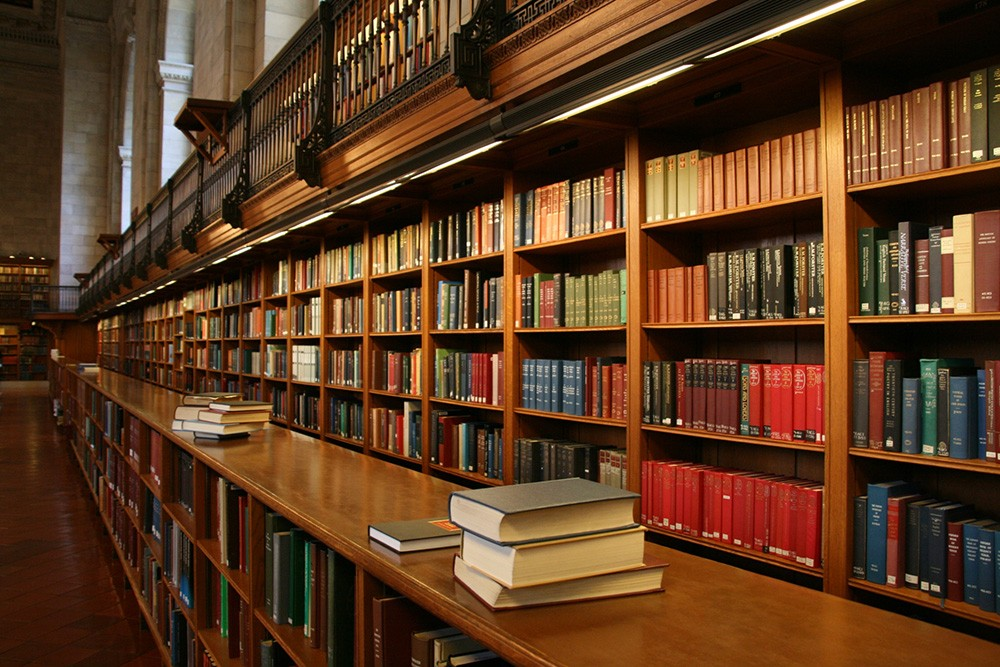 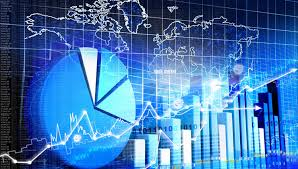 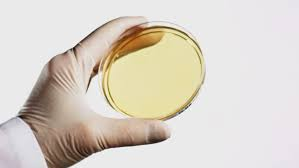 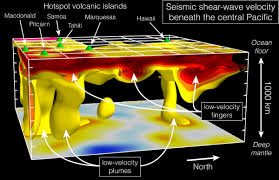 Disciplinary variety and Open Science
Research characteristics and Open Science options/issues
Advantages of Open Science for innovation and economic growth
adds to quality of outcomes
early feedback
results become available earlier
so problems can be solved earlier
having data & code freely available for (re)use
saves time & input costs in research projects of other researchers
no barriers to (re)use data/code, no patents
more people and (small) companies can use research outcomes
having more research outcomes available
enhances intellectual creativity by confrontation with alternatives
having more research outcomes and project information available
makes larger projects possible through collaboration
Connecting outcomes to social goals e.g. UN sustainable development goals in RIO journal
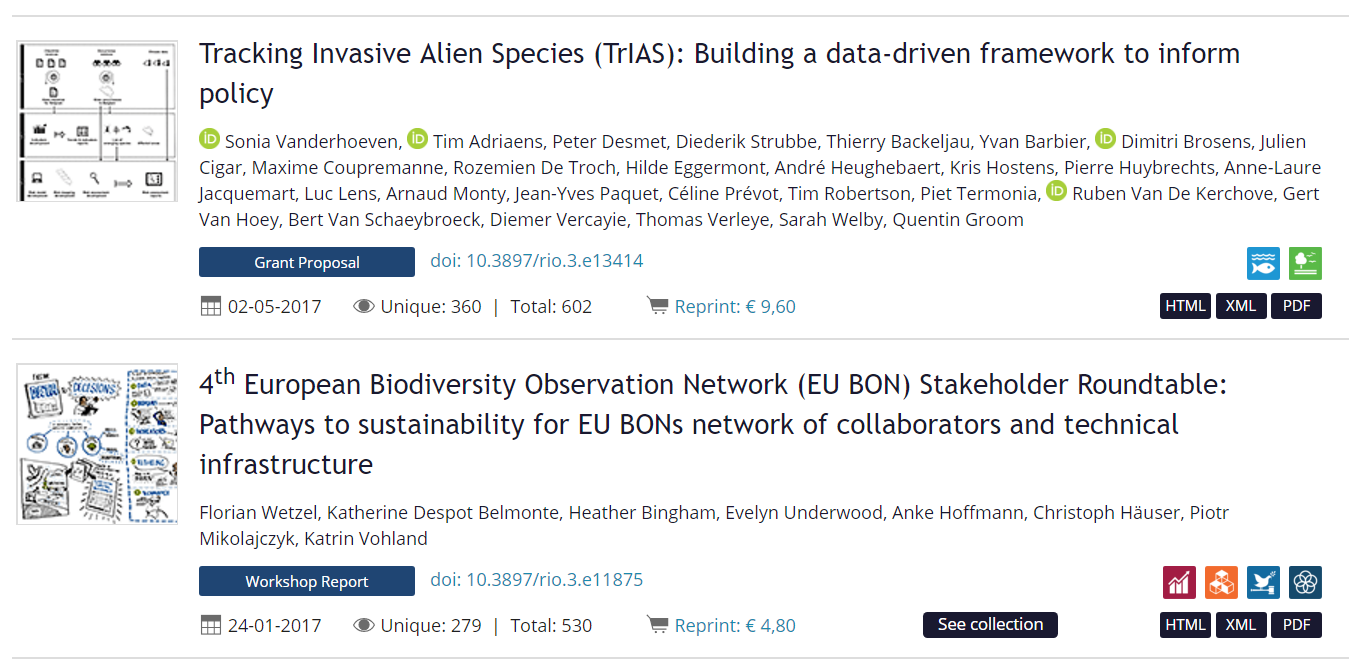 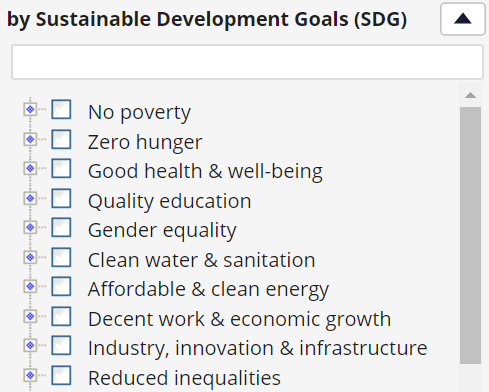 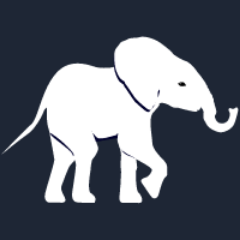 Open Science and innovation, contribution to social and economic goals
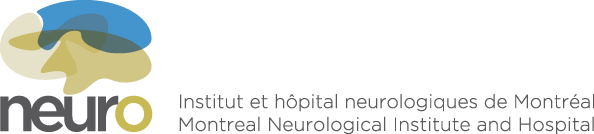 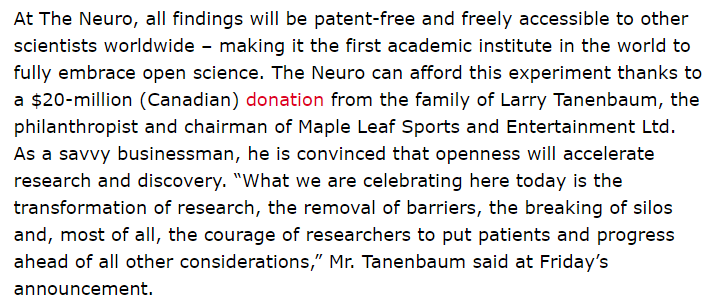 From: The Globe and Mail, 20161220
Denmark
Open Science monitor (European Union)
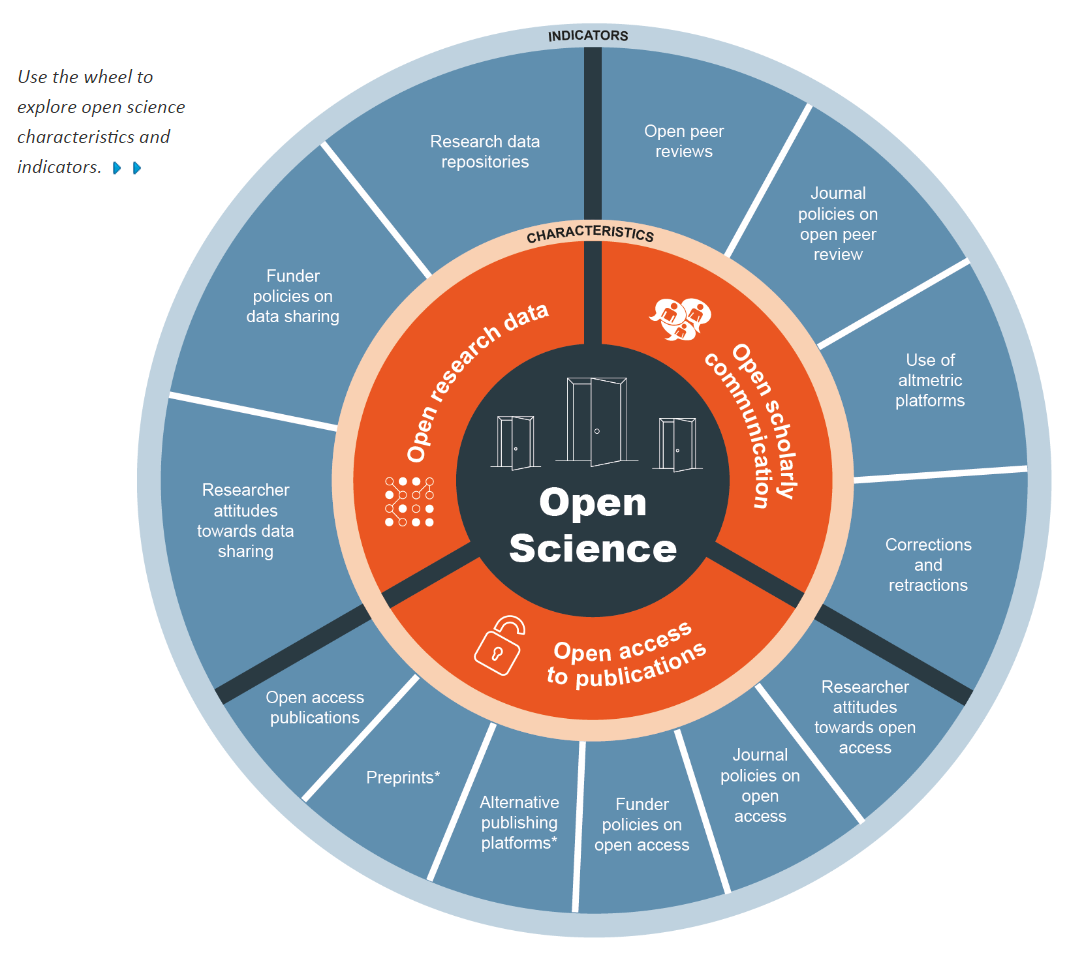 http://ec.europa.eu/research/openscience/index.cfm?pg=home&section=monitor
Saving wasted time
Open Access helps to reduce time spent finding/accessing material: “If around 60 minutes were characteristic for researchers (the average time spent trying to access the last research article they had difficulty accessing), then in the current environment the time spent dealing with research article access difficulties might be costing around DKK 540 million (EUR 72 million) per year among specialist researchers in Denmark alone.”
Access to research and technical information in Denmark, Houghton, Swan & Brown (2011) 
http://eprints.ecs.soton.ac.uk/22603
Open Science contributes to Economic Growth
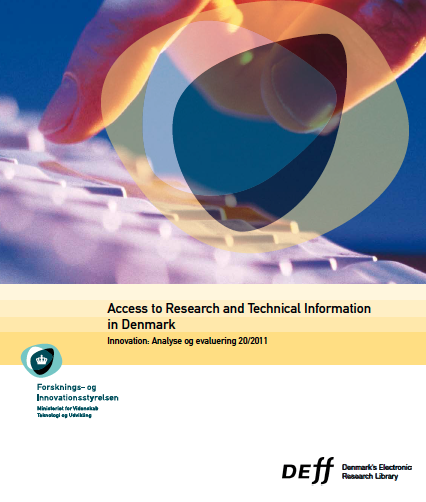 19% of the processes developed would have been delayed or abandoned without access to research
a 2.2 years delay would cost around EUR 5 million per firm in lost sales
Source: Houghton, J., Swan, A. & Brown, S. Access to research and technical information in Denmark. (2011) http://eprints.soton.ac.uk/272603
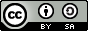 Acceleration of the research process
“As more papers are deposited and more scientists use the repository, the time between an article being deposited and being cited has been shrinking dramatically, year upon year. This is important for research uptake and progress, because it means that in this area of research, where articles are made available at – or frequently before – publication, the research cycle is accelerating.” 
Open Access: Why should we have it? Alma Swan www.keyperspectives.co.uk
Benefits of Open Access
Involve citizens and society: Making research openly available is potentially beneficial not only for the individual citizen but also for NGOs and other non-for profit organisations, which often cannot afford subscriptions to a large number of academic journals but for whom academic research is nevertheless very important, e.g. in the field of climate change. A recent study has shown that health NGO staff utilize more research in the course of their work as a result of increasing Open Access to research.
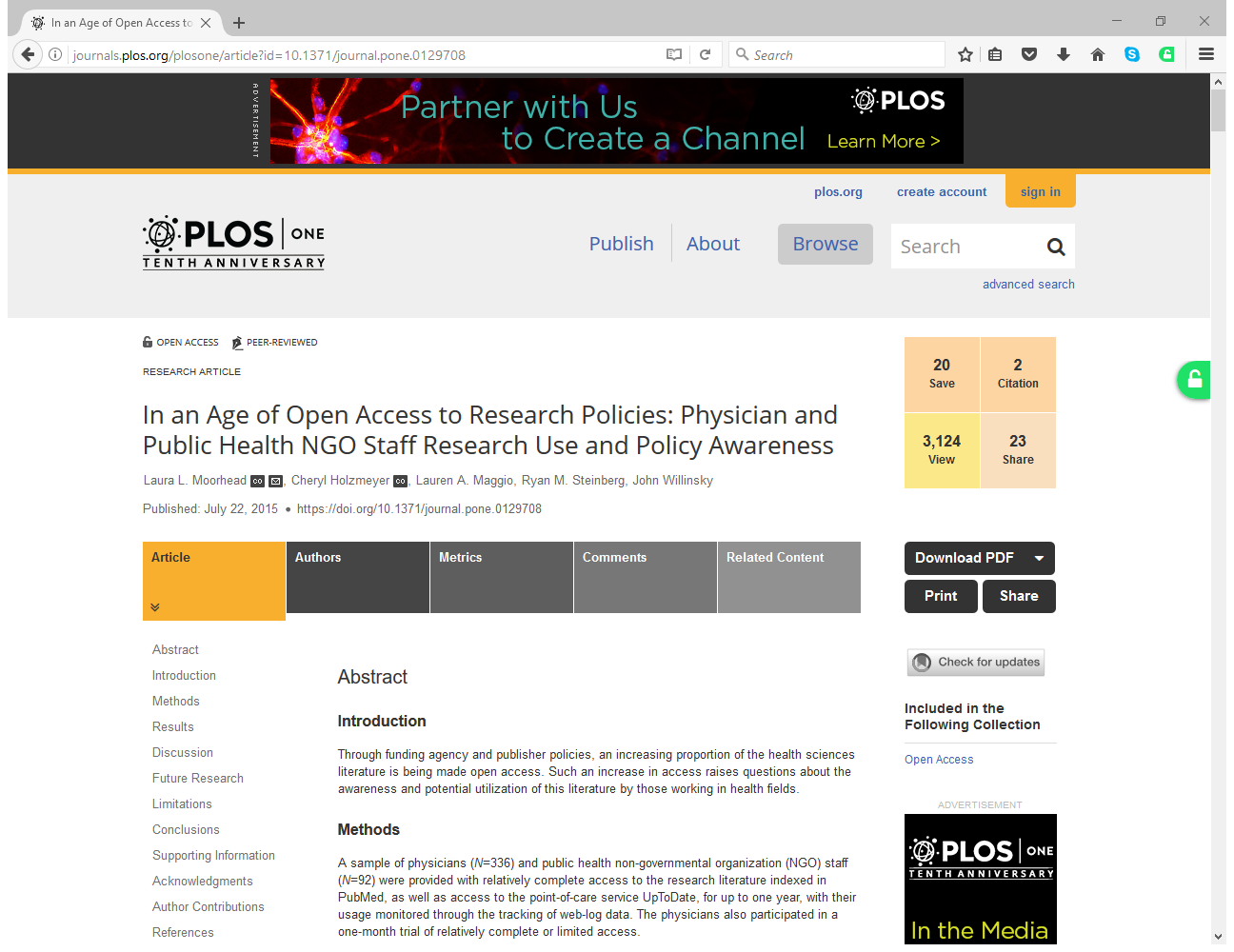 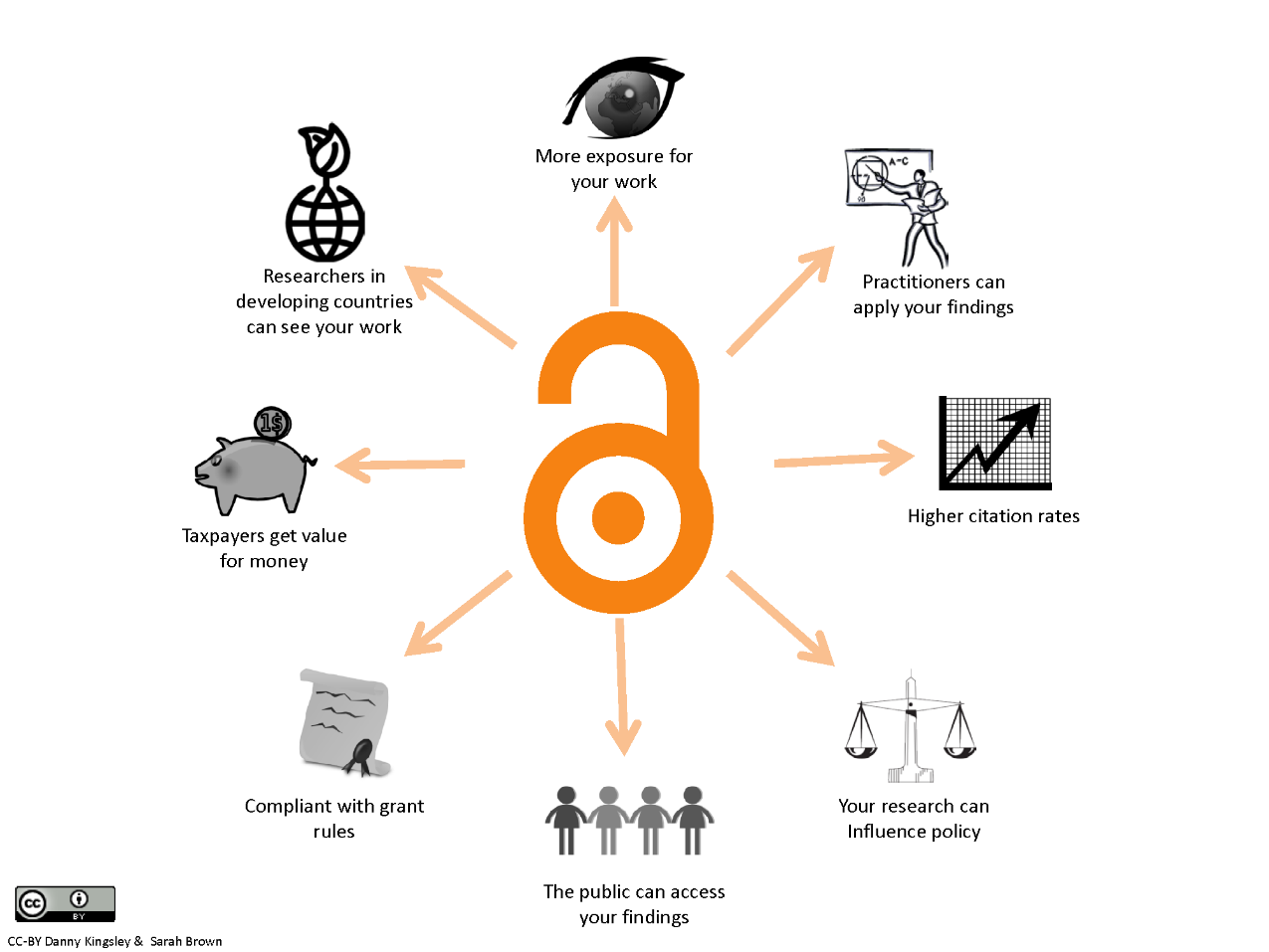 Open Science can Multiply Serendipity in research …
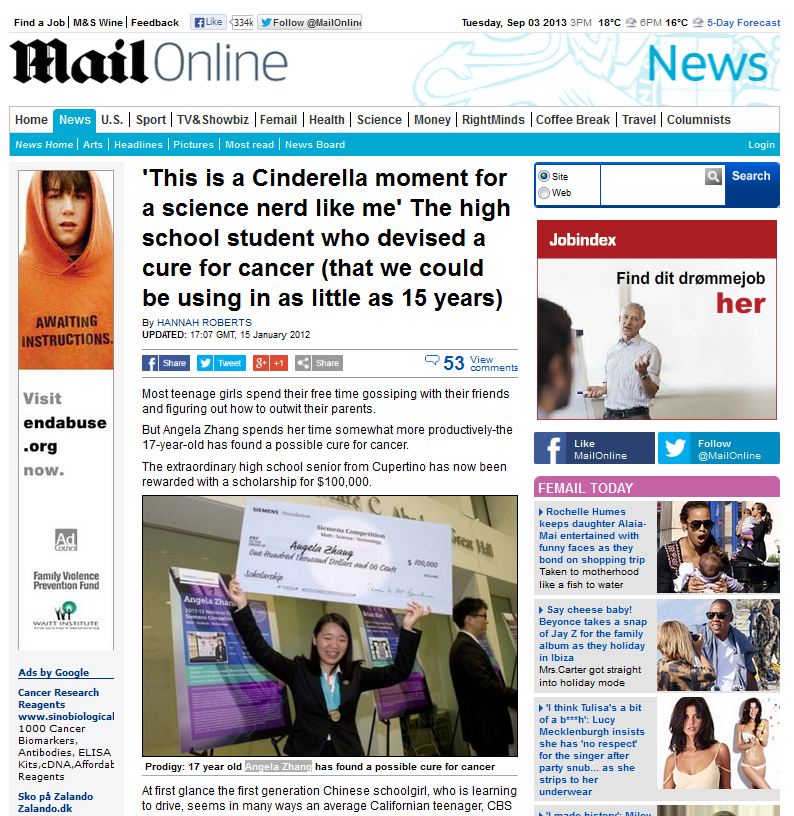 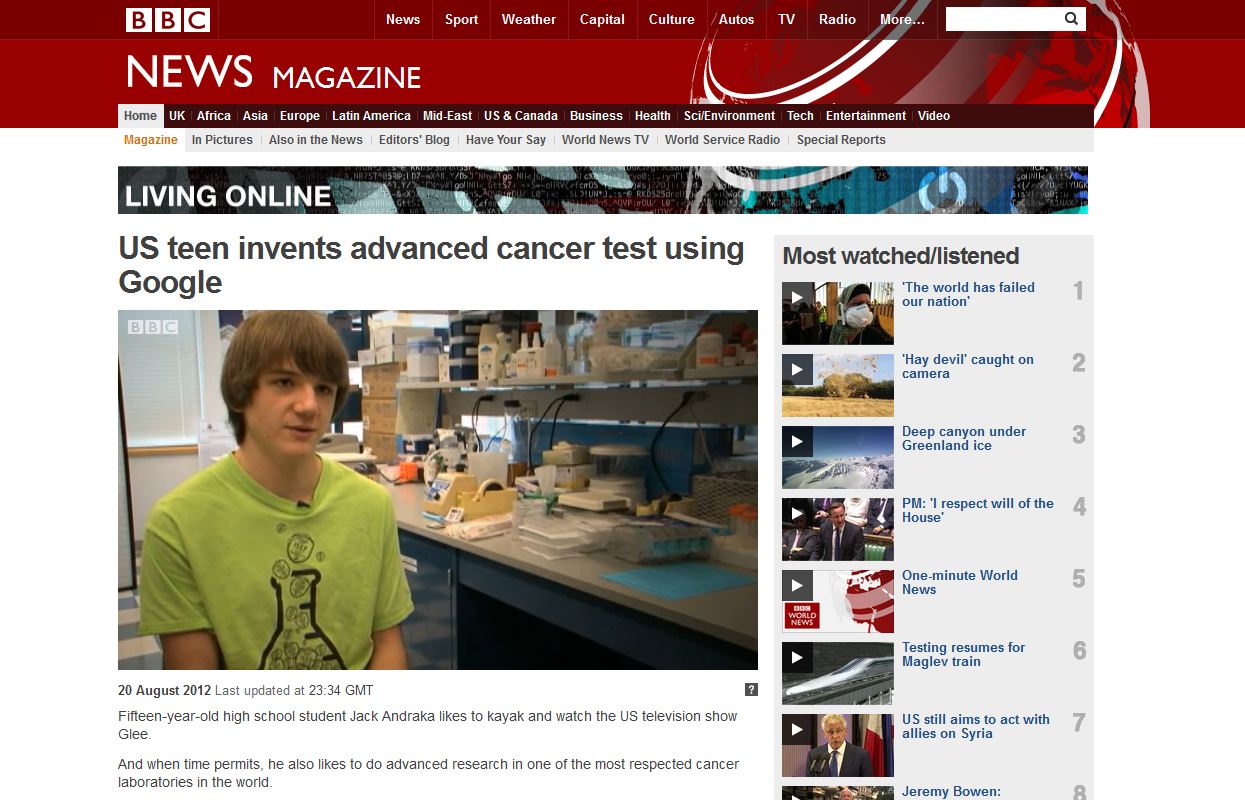 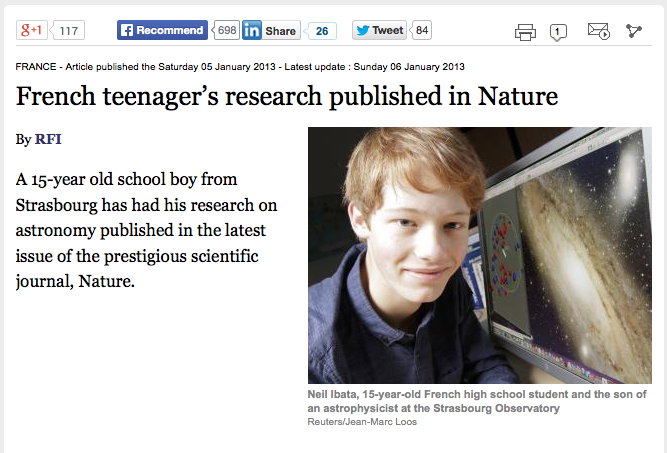 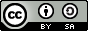 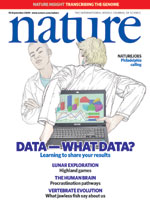 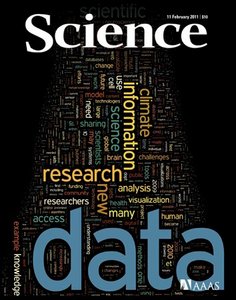 ”If we wait 5 years for (Arctic) data  to be released, 
the Arctic is going to be a very different place”
Parsons, Arctic Research Scientist
Source: http://www.nature.com/nature/journal/v461/n7261/index.html
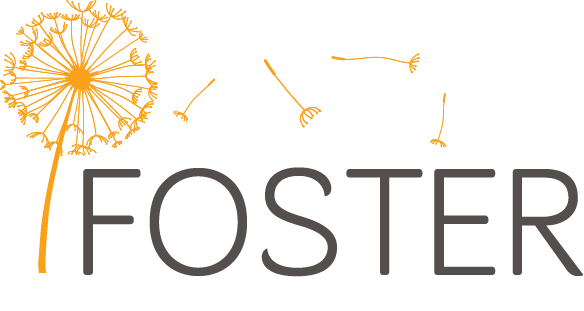 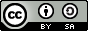 Open Science taxonomy
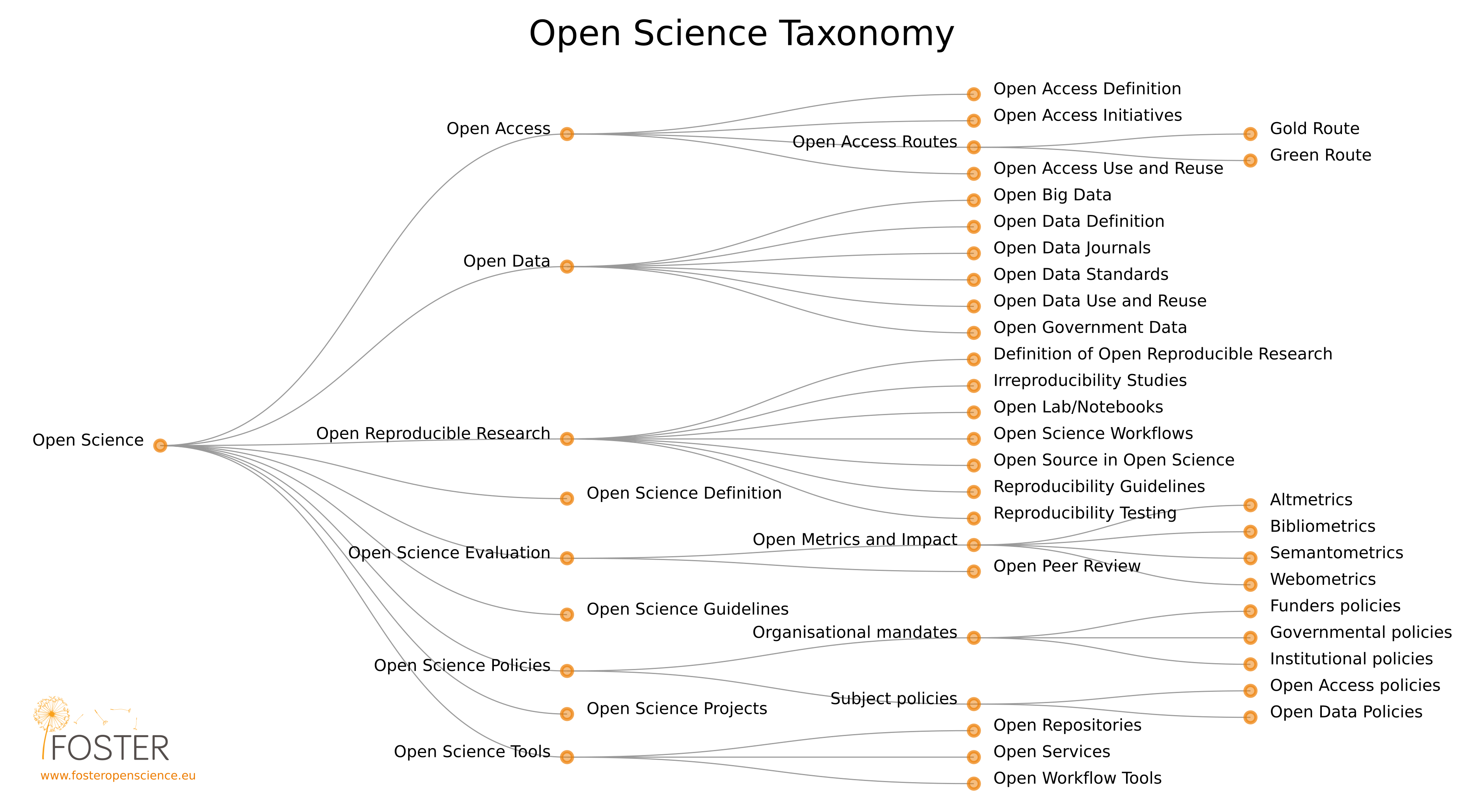 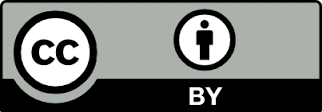 Paper available at http://oro.open.ac.uk/44719/.  Image available at http://oro.open.ac.uk/47806/
Image courtesy of http://aukeherrema.nl CC-BY
Open data
“Open data and content can be freely used, modified and shared by anyone for any purpose”

http://opendefinition.org
Tim Berners-Lee’s proposal for five star open data - http://5stardata.info
How to make data open?
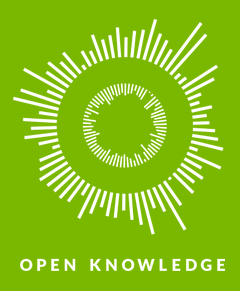 Choose your dataset(s) 
What can you open? You may need to revisit this step if you encounter problems later.

Apply an open license 
Determine what IP exists. Apply a suitable licence e.g. CC-BY

Make the data available 
Provide the data in a suitable format. Use repositories.
 
Make it discoverable 
Post on the web, register in catalogues…
https://okfn.org
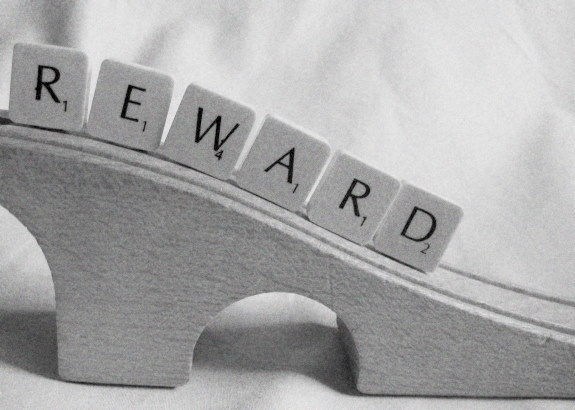 Why should you be open?
Image by wonderwebby CC-BY-NC-SA www.flickr.com/photos/wonderwebby/2723279491
Image courtesy of http://aukeherrema.nl CC-BY
It’s part of good research practice
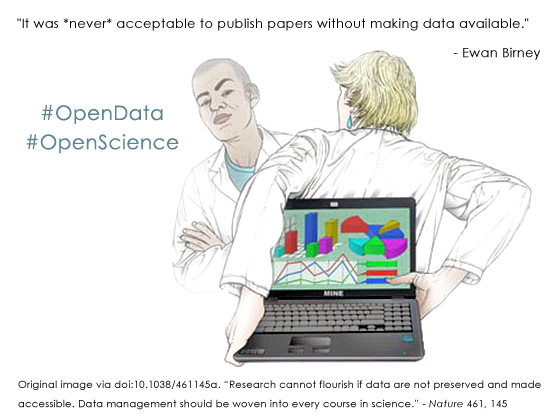 [Speaker Notes: I like the quote from Ewan Birney that it was never acceptable to publish papers without making data available. If you can evidence and validate your findings, how do others know that they’re right?]
Science as an open enterprise
“Much of the remarkable growth of scientific understanding in recent centuries is due to open practices; open communication and deliberation sit at the heart of scientific practice.”

Royal Society report calls for ‘intelligent openness’ whereby data are accessible, intelligible, assessable and usable.
https://royalsociety.org/policy/projects/science-public-enterprise/Report
Cut down on academic fraud
www.nature.com/news/2011/111101/full/479015a.html
Validation of results
“It was a mistake in a spreadsheet that could have been easily overlooked: a few rows left out of an equation to average the values in a column.

The spreadsheet was used to draw the conclusion of an influential 2010 economics paper: that public debt of more than 90% of GDP slows down growth. This conclusion was later cited by the International Monetary Fund and the UK Treasury to justify programmes of austerity that have arguably led to riots, poverty and lost jobs.”
www.guardian.co.uk/politics/2013/apr/18/uncovered-error-george-osborne-austerity
[Speaker Notes: The validation of results is key. This article references an inadvertent error in a economics paper by Reinhadt and Rogoff. Missing some rows out of an average gave drastically different results – what was published suggested that countries with 90% debt ratios see their economies shrink by 0.1%. Instead, it should have found that they grow by 2.2% – less than those with lower debt ratios, but not a spiralling collapse. This mistake wasn’t picked up on initially as the data hadn’t been shared. The mistake fed into government policy - the findings of this paper were used as justification for austerity measures in the UK and various other countries in the EU.]
More scientific breakthroughs
“It was unbelievable. Its not science the way most of us have practiced in our careers. But we all realised that we would never get biomarkers unless all of us parked our egos and intellectual property noses outside the door and agreed that all of our data would be public immediately.”   
Dr John Trojanowski, University of  Pennsylvania
www.nytimes.com/2010/08/13/health/research/13alzheimer.html?pagewanted=all&_r=0
[Speaker Notes: Certain research communities have also seen the benefit of sharing data as it speeds up the process of discovery. This article shows how researchers in the field of Alzheimer’s research have agreed as a community to share data immediately to make scientific breakthroughs.]
A citation advantage
A study that analysed the citation counts of 10,555 papers on gene expression studies that created microarray data, showed:

“studies that made data available in a public repository received 9% more citations than similar studies for which the data was not made available” 

Data reuse and the open data citation advantage, 
Piwowar, H. & Vision, T.  https://peerj.com/articles/175
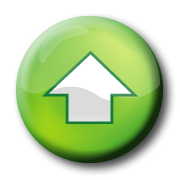 [Speaker Notes: There’s also a citation advantage for individual researchers. This study by Heather Piwowar and Todd Vision looked at 10,555 paper of gene expression studies that had shared the associated microarray data. Those studies that shared data received 9% more citations.]
Increased use and economic benefit
The case of NASA Landsat satellite imagery of the Earth’s surface:
Up to 2008
Since 2009
Sold through the US Geological Survey for US$600 per scene

Sales of 19,000 scenes per year

Annual revenue of $11.4 million
Freely available over the internet

Google Earth now uses the images

Transmission of 2,100,000 
scenes per year.

Estimated to have created value for the environmental management industry of $935 million, with direct benefit of more than $100 million per year to the US economy

Has stimulated the development of applications from a large number of companies worldwide
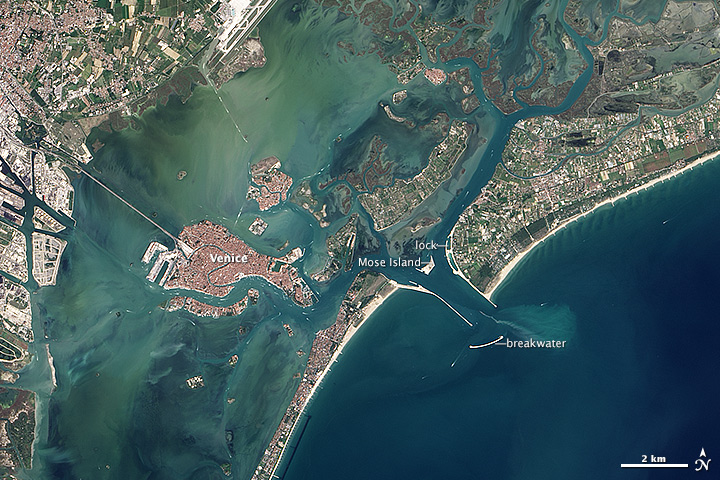 http://earthobservatory.nasa.gov/IOTD/view.php?id=83394&src=ve
[Speaker Notes: There’s also an economic benefit, as seen by the case of the NASA landsat satellite images. These were sold until 2008 for $600 a scene. Now they’re freely available and used by Google Earth. Previously they sold 19,000 images a year, whereas now they transmit 2.1 million. The revenue has gone up incredibly too from $11.4 million to an estimated value of $935 million with direct benefit of more than $100 million. The release has also stimulated the development of applications from companies worldwide.

This case study comes from the Royal Society Report on Science as an Open Enterprise.]
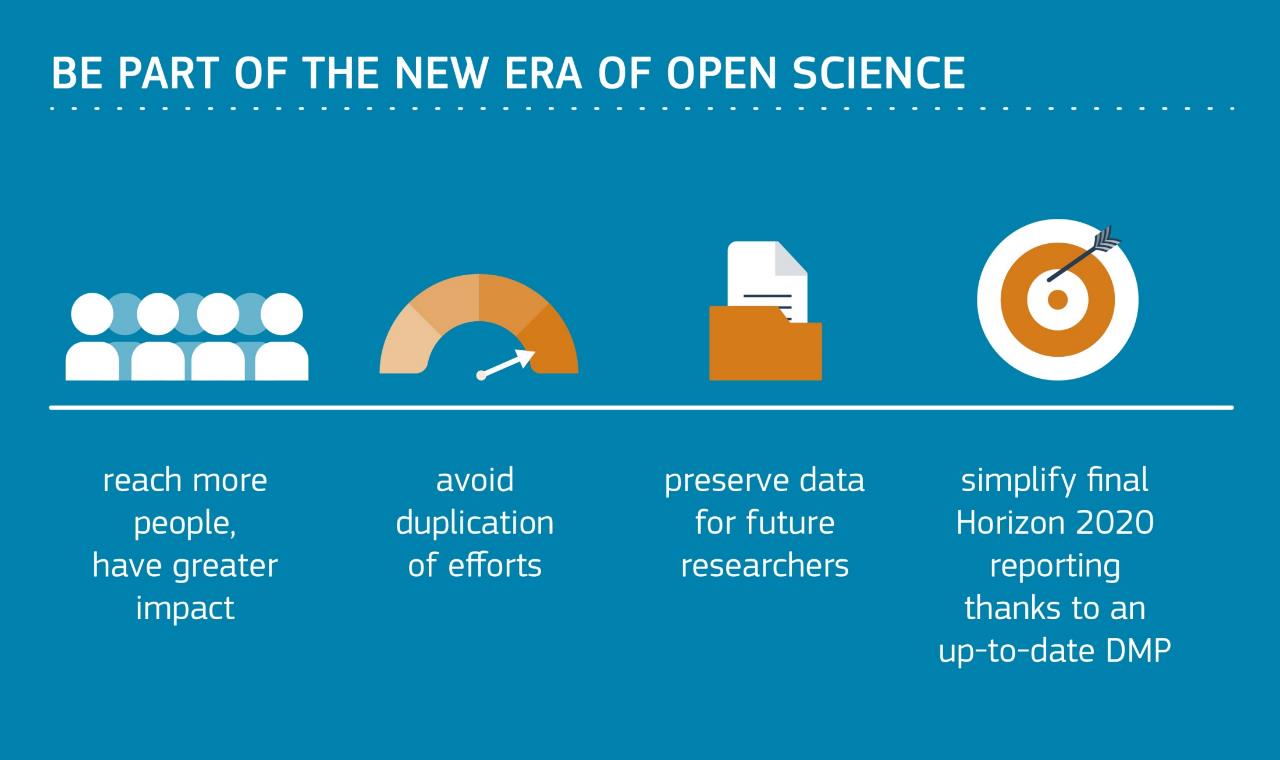 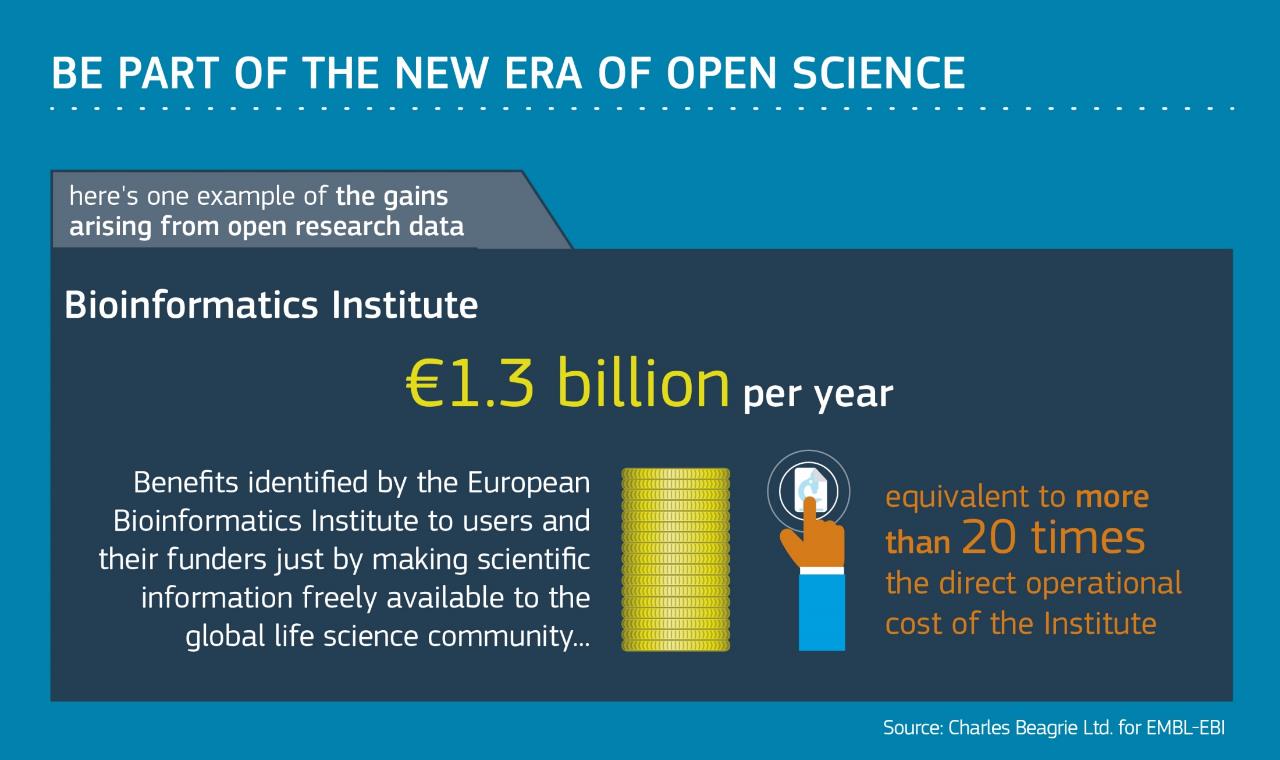 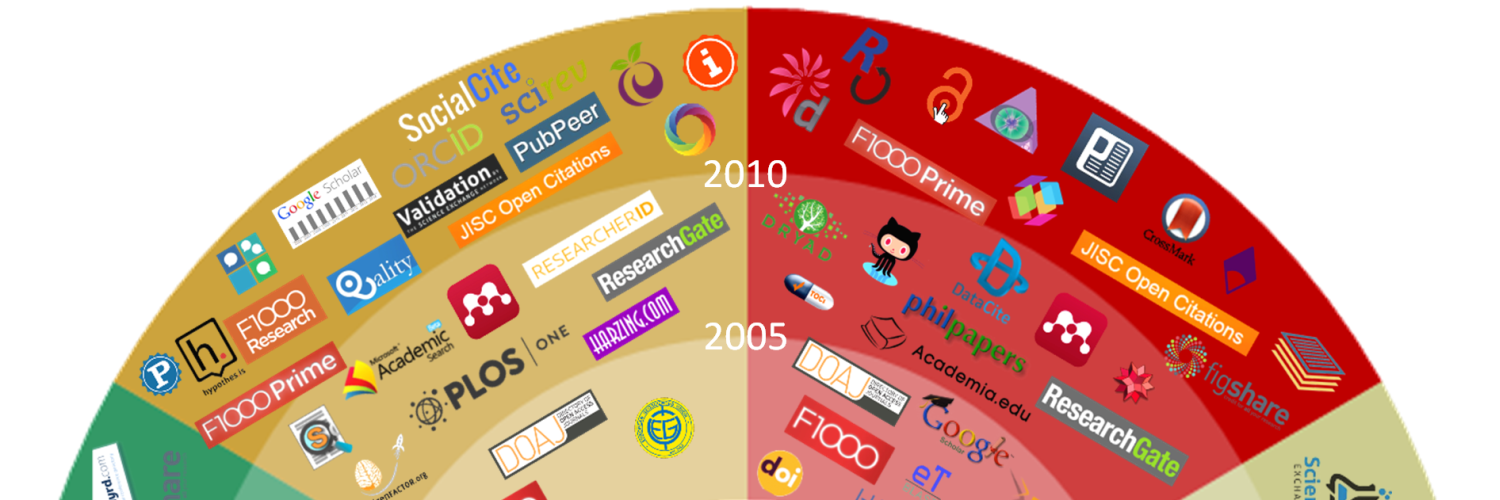 With thanks to Bianca Kramer & Jeroen Bosman,  Utrecht University Library 
for re-using their slides presented at Open Access, Open Data, Open Science EIFL Train-the-trainer programme
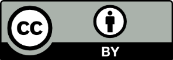 @MsPhelps
@jeroenbosman
(except logos)
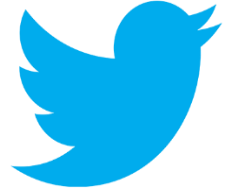 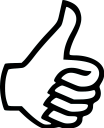 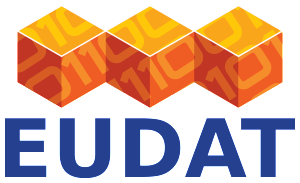 With thanks to
Marjan Grootveld: marjan.grootveld@dans.knaw.nl 
Sarah Jones: sarah.jones@glasgow.ac.uk

Acknowledgements:
Thanks to DANS and DCC for reuse of slide
[Speaker Notes: Thanks]
Thank you! Questions? iryna.kuchma@eifl.net@irynakuchmahttps://www.fosteropenscience.eu@fosterscience facebook.com/fosteropenscience
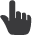